Sexuality Squabble

These Are Our Bodies
Intermediate
Practice Round:  Parables
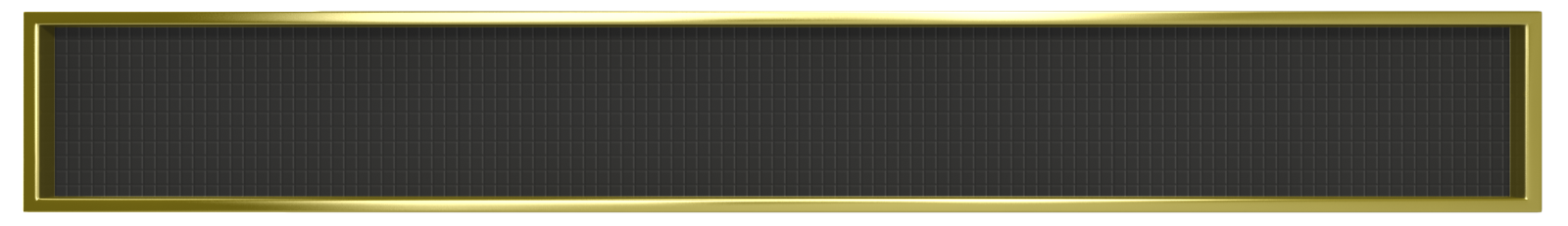 X
X
X
X
X
X
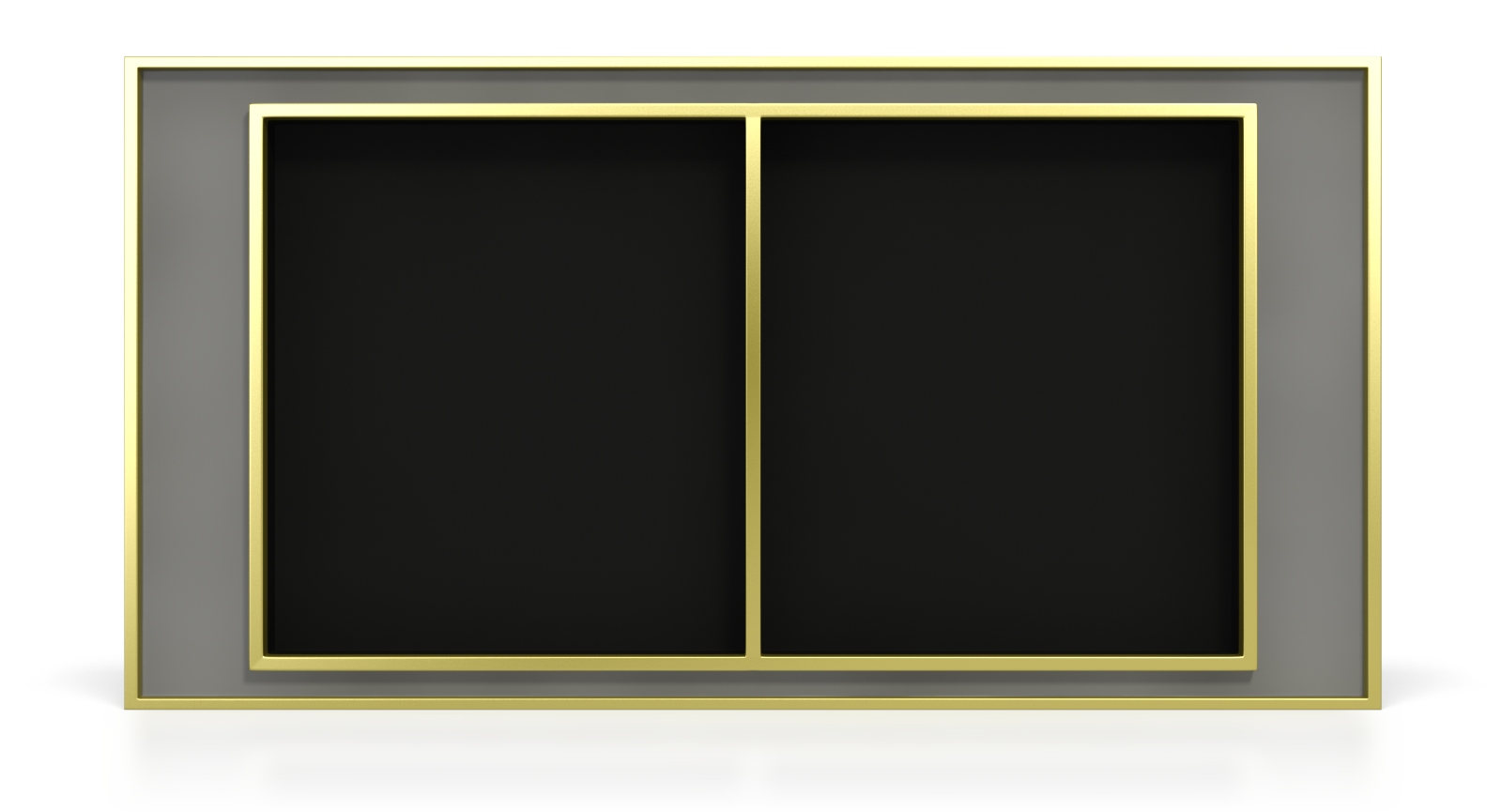 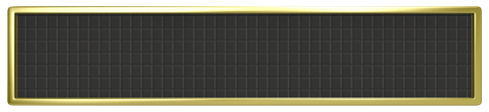 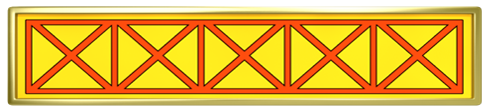 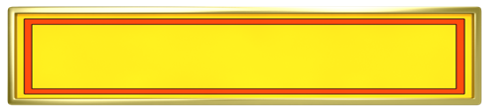 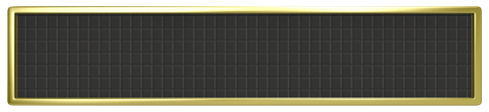 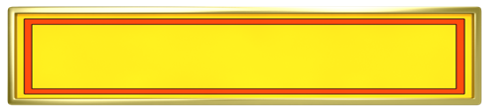 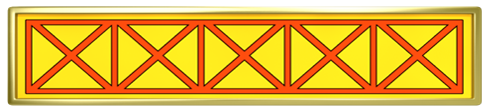 Vineyard Owner
Answer 1
Lazarus
Answer 6
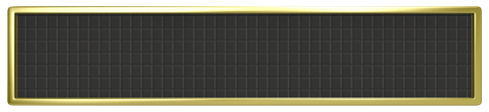 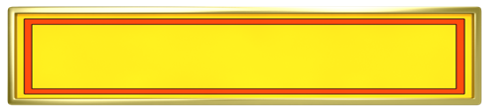 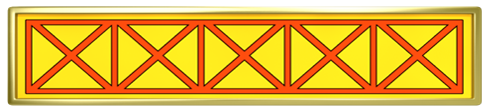 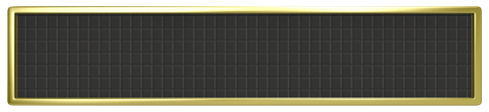 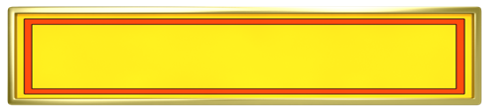 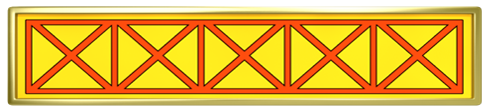 Good Samaritan
Answer 2
Christ Church
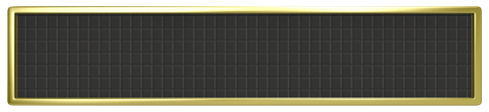 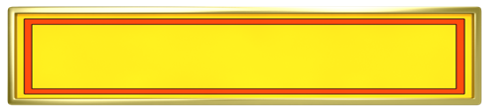 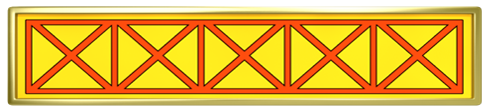 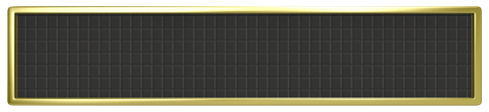 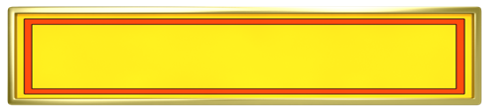 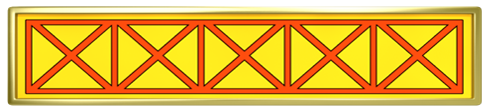 Mustard Seed
Answer 3
Christ Church
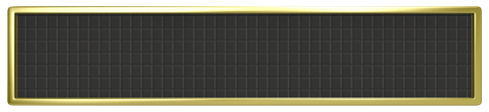 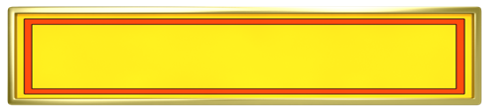 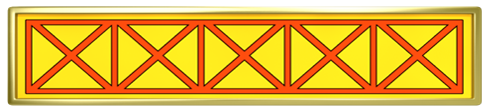 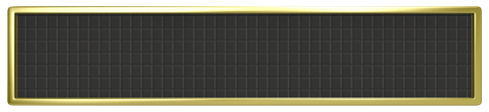 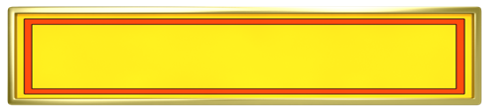 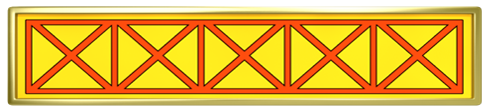 Rich Young Ruler
Answer 4
Christ Church
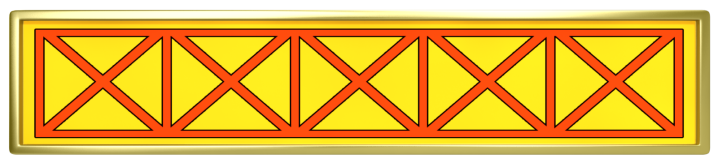 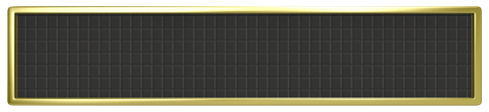 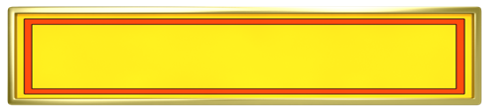 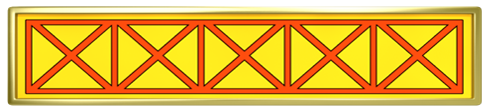 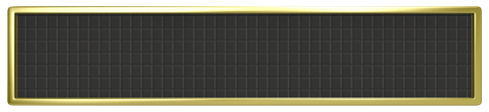 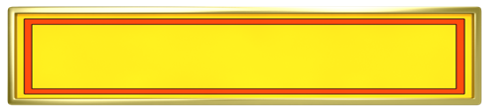 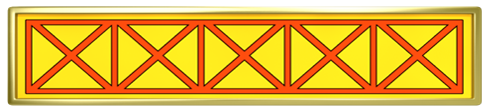 Prodigal Son
Answer 5
Christ Church
X
X
X
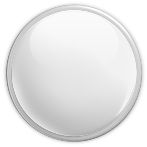 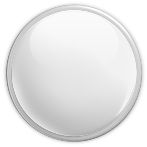 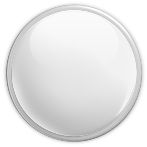 Reset Board
Using Technology Responsibly
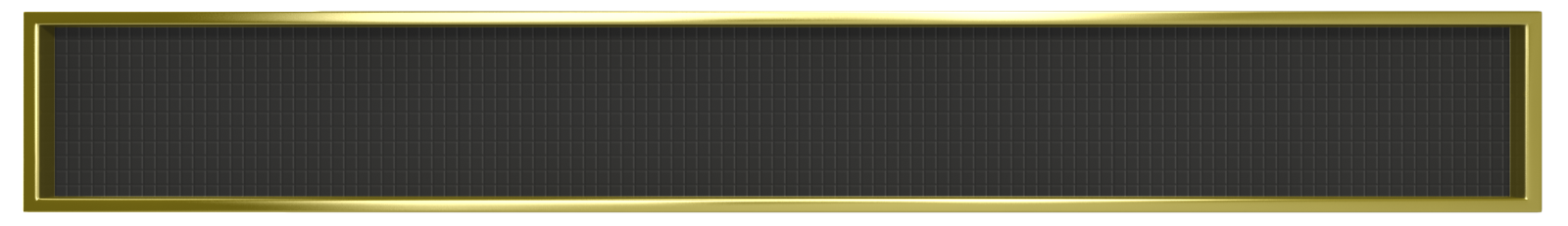 X
X
X
X
X
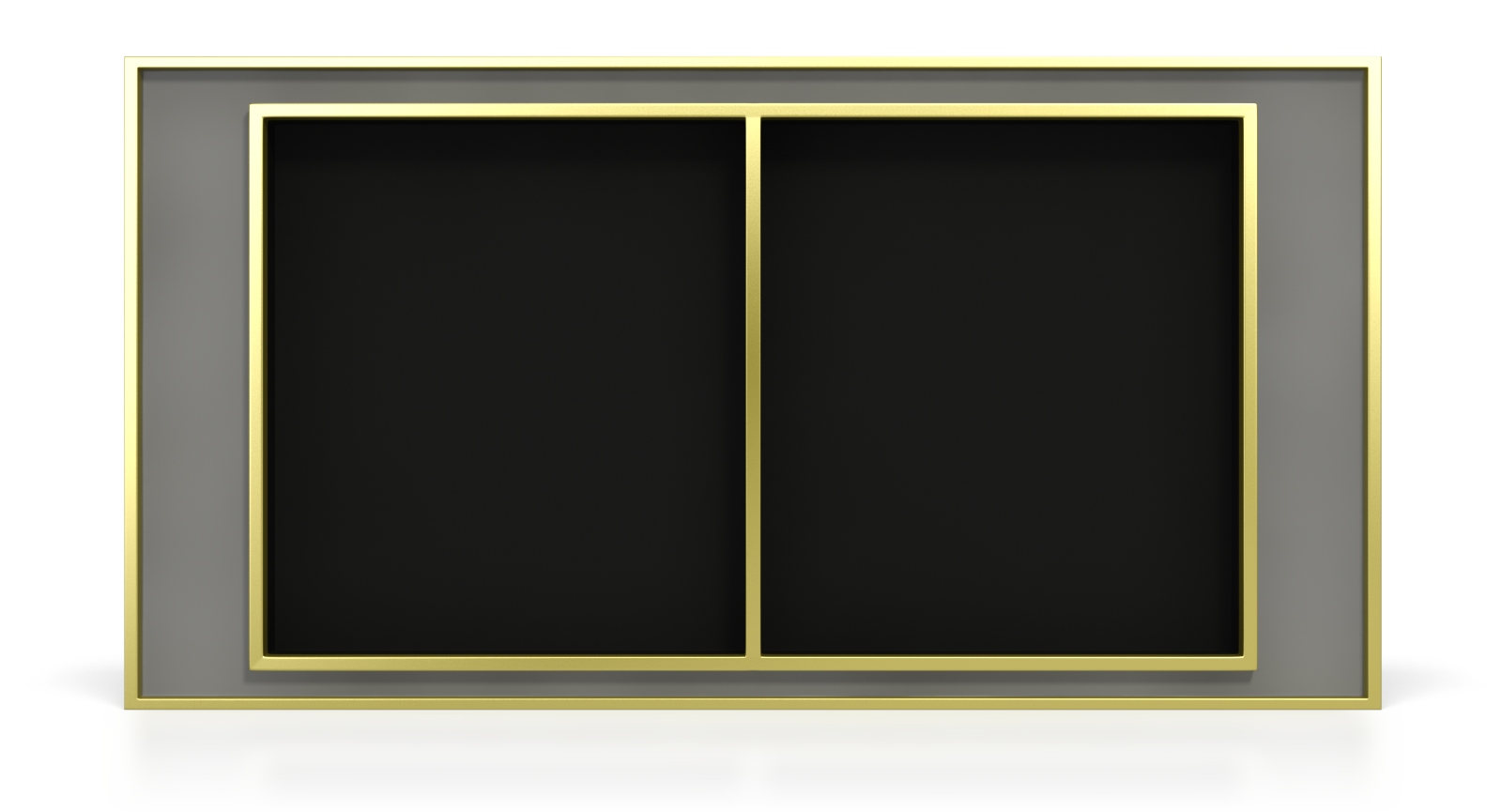 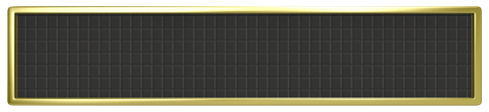 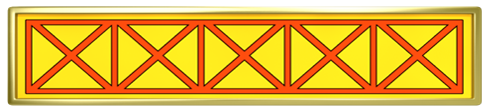 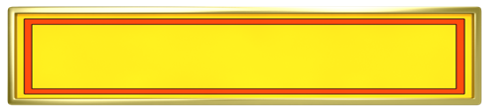 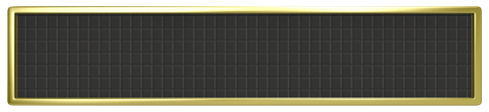 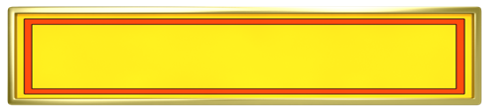 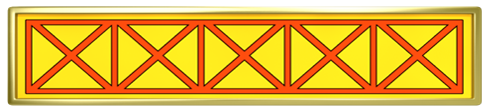 Use the Grandmother Test
Answer 1
Share devices with family
Answer 6
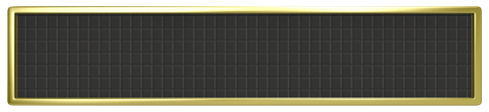 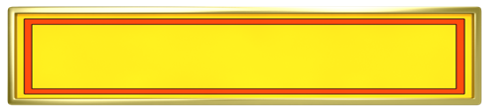 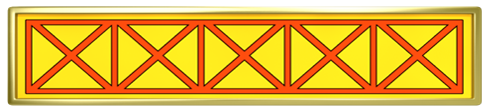 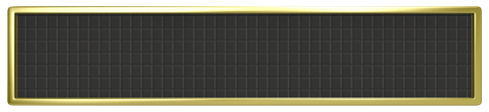 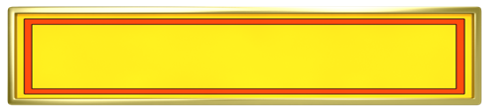 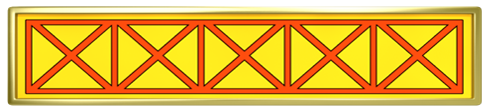 Nothing is private
Answer 2
Christ Church
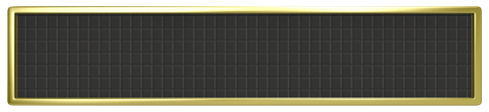 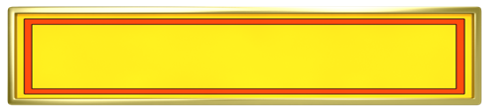 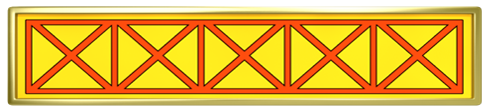 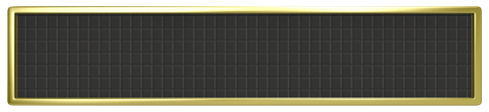 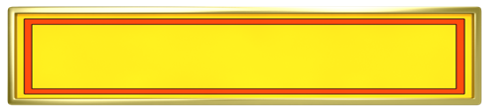 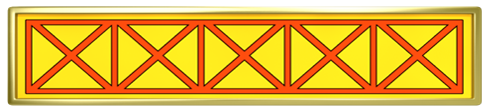 Hurtful words are hurtful whether you type them or say them
Answer 3
Christ Church
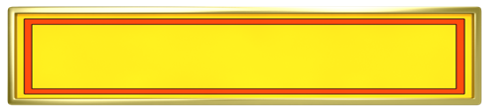 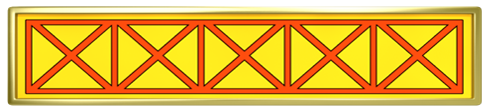 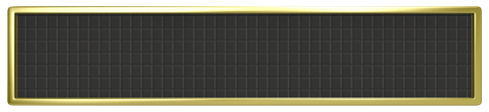 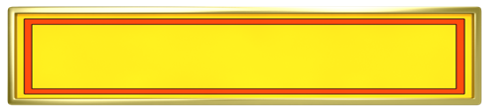 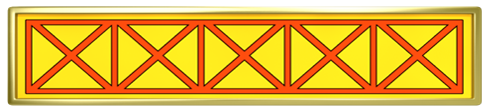 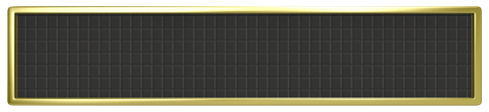 Don’t give into peer pressure
Answer 4
Christ Church
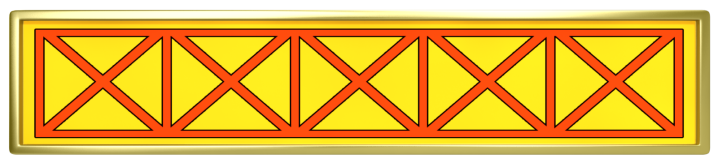 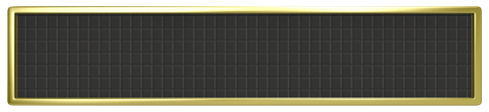 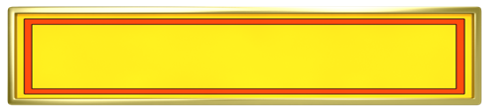 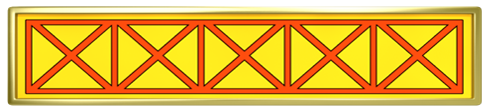 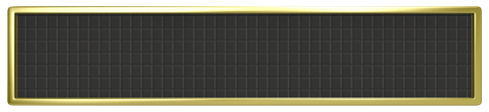 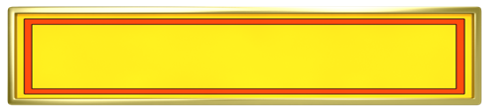 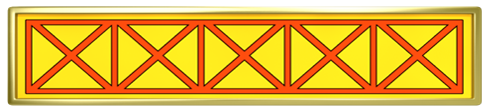 Have no regrets
Answer 5
Christ Church
X
X
X
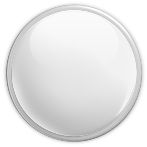 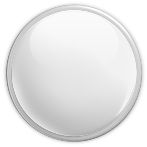 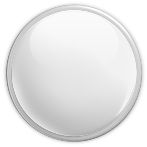 Reset Board
SEXUAL ABUSE
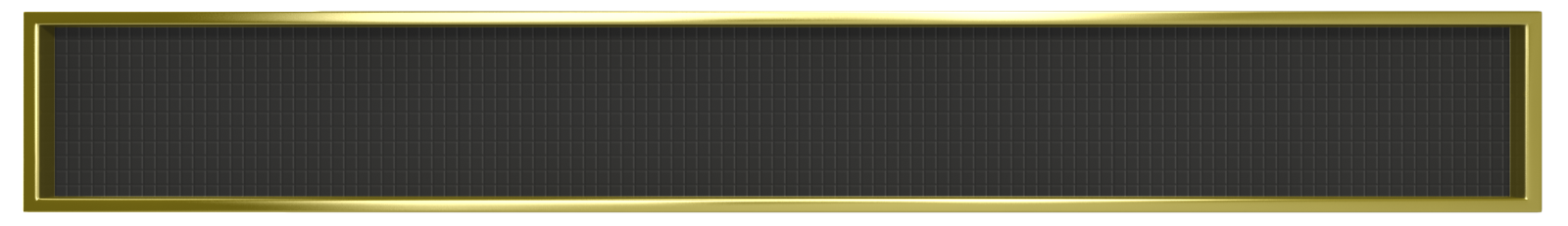 X
X
X
X
X
X
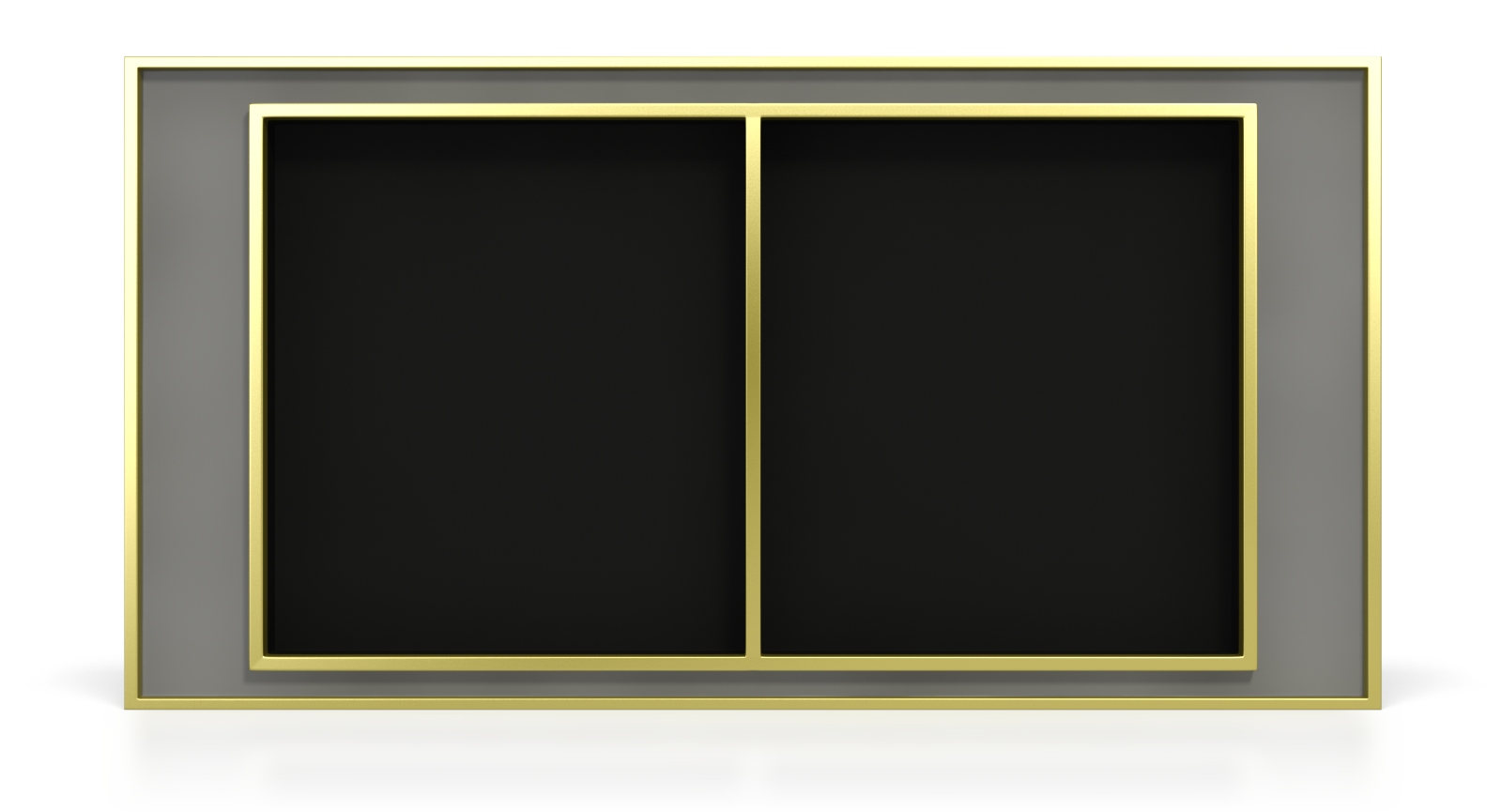 If someone makes you feel uncomfortable , tell them to stop 
and tell a trust worthy adult
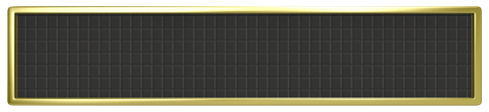 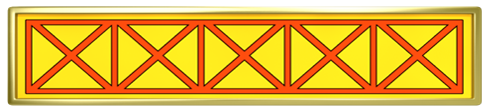 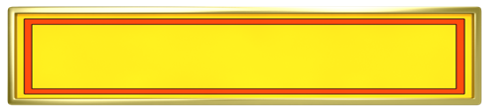 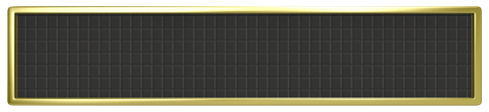 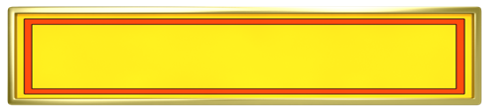 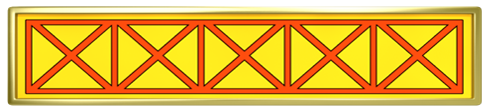 To abuse something is to use it in an improper or destructive way
Answer 1
Answer 6
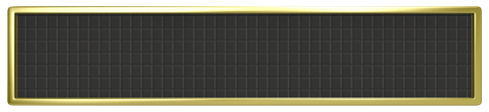 Often people who are abusive are misusing their power to hurt others.
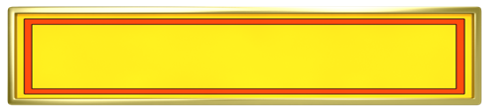 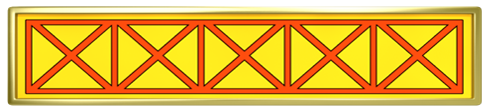 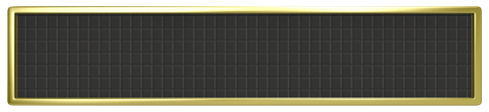 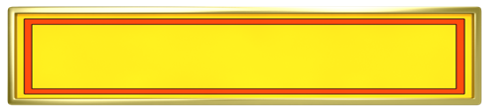 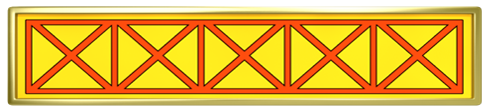 Answer 2
Christ Church
In most cases, sex abusers are acquaintances.
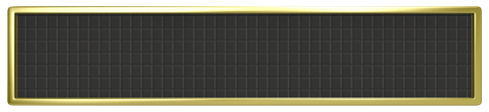 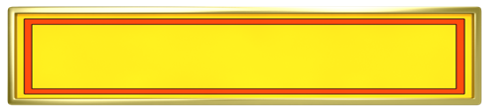 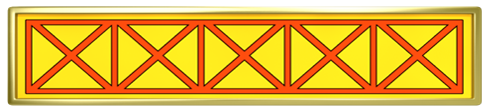 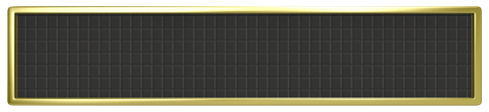 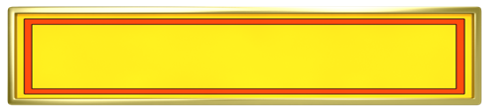 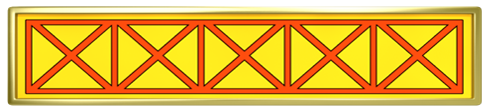 Answer 3
Christ Church
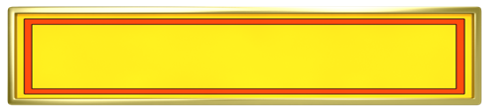 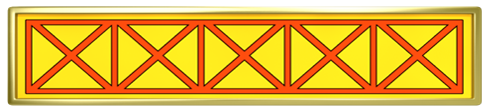 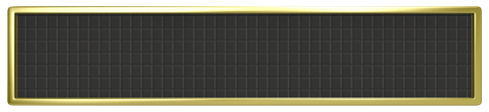 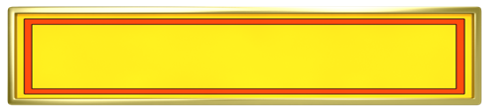 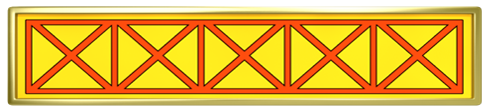 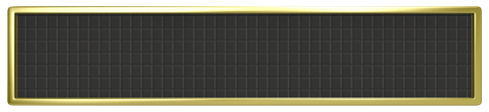 Sex abusers may have been abuse themselves.
Answer 4
Christ Church
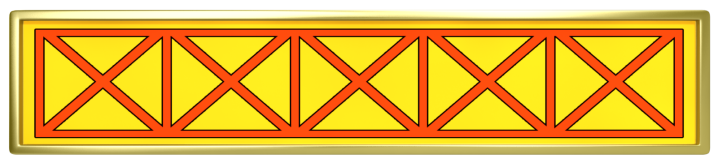 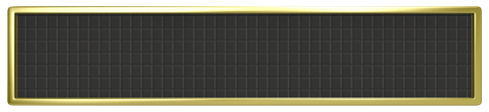 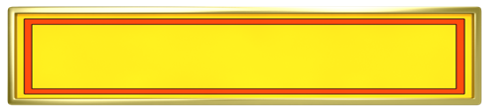 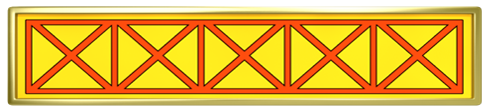 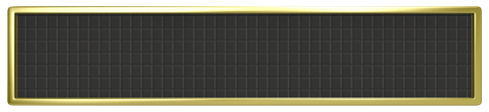 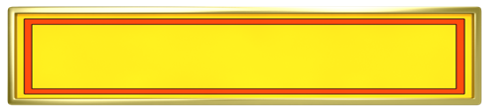 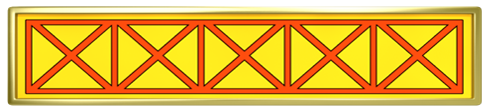 Sex abusers are guilty of a sexual crime.
Answer 5
Christ Church
X
X
X
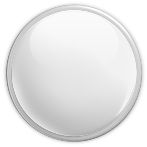 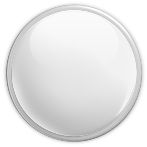 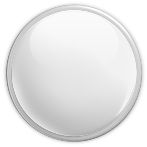 Reset Board
STI -
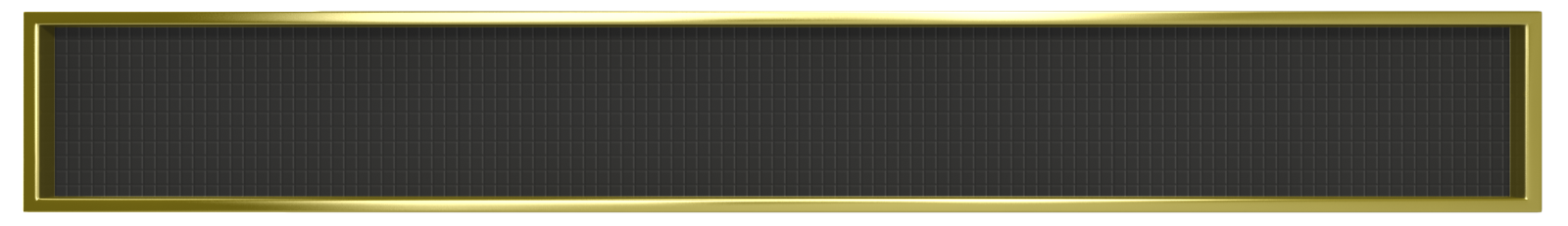 X
X
X
X
X
X
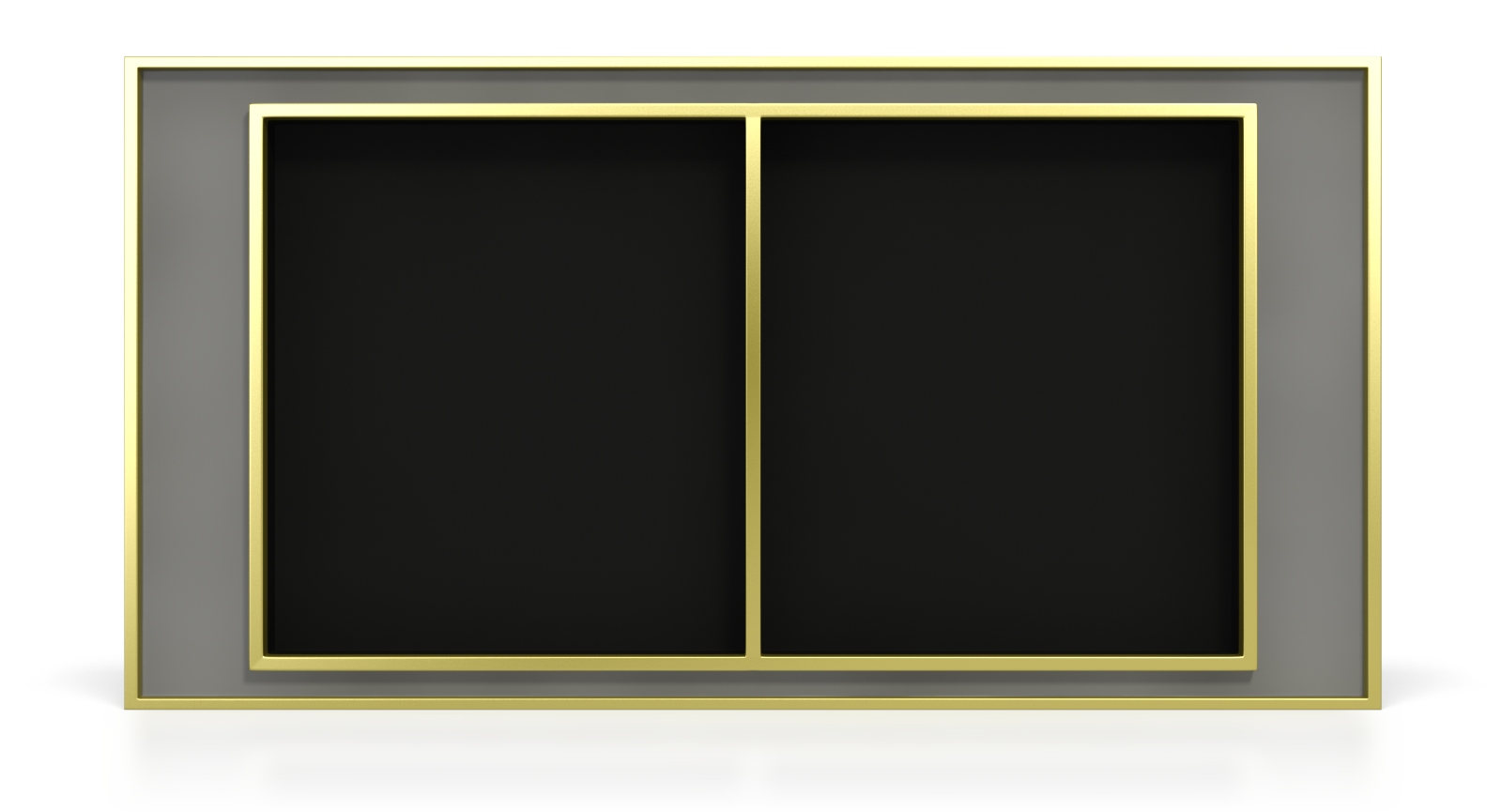 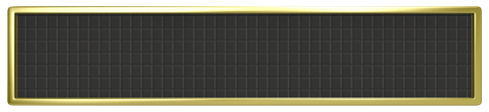 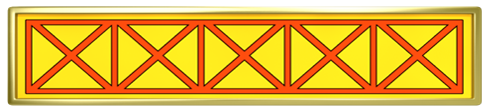 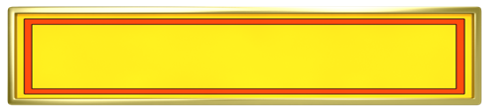 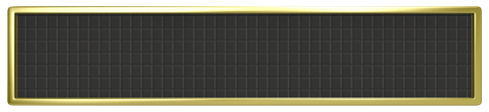 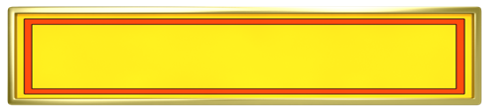 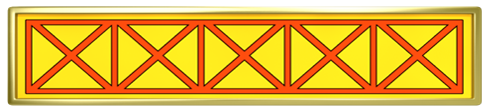 Sexual Contact
Altar
Answer 1
Christ Church
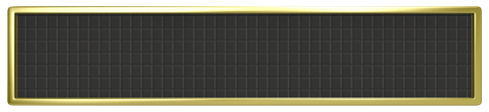 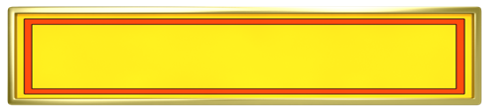 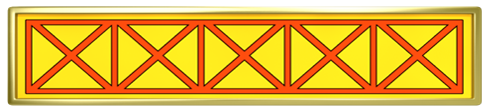 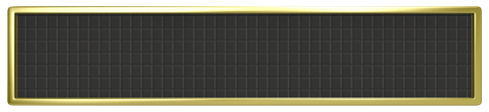 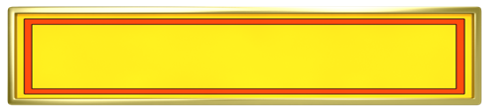 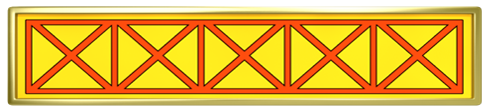 Exchange of bodily fluids
Answer 2
Altar Clothes
Christ Church
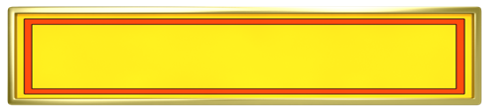 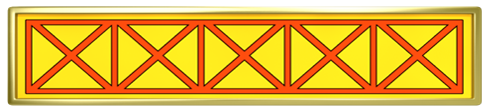 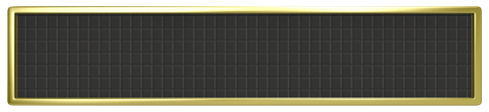 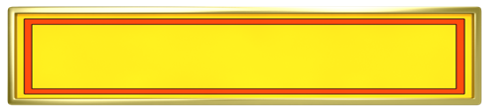 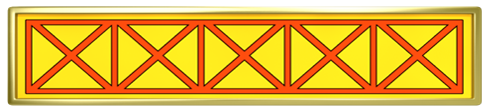 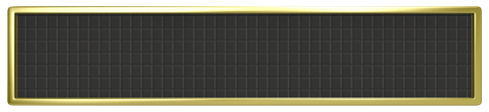 Unusual for STI to spread other than human to human contact
Answer 3
Candles
Christ Church
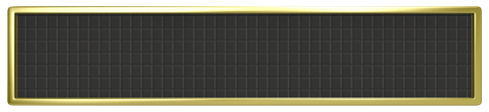 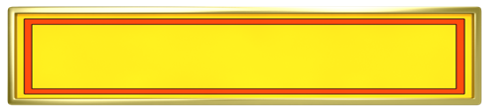 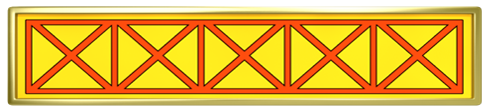 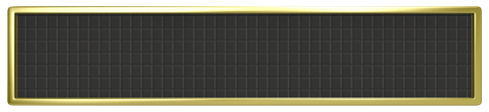 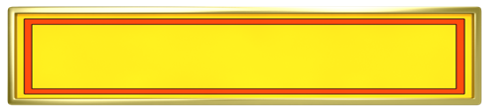 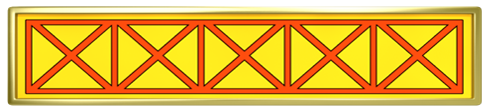 Urine, blood, saliva or semen
Answer 4
Lecture/ Pulpit
Christ Church
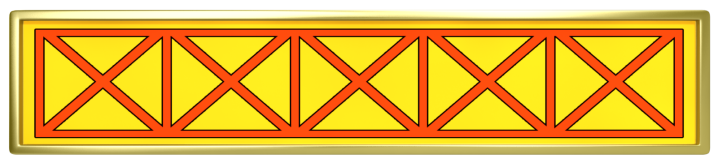 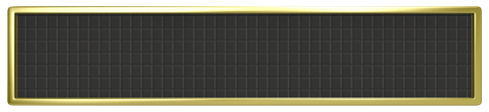 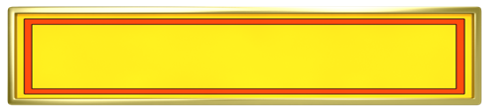 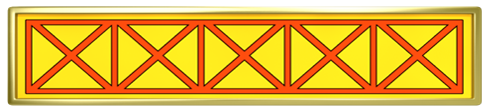 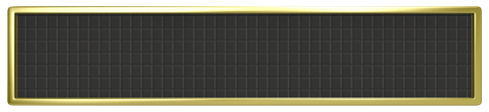 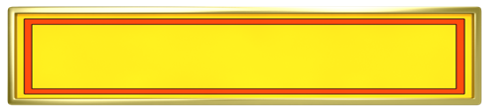 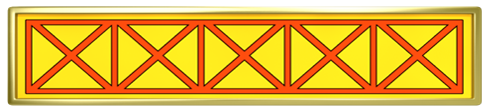 Kneeler
Priests
Christ Church
X
X
X
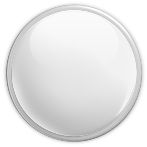 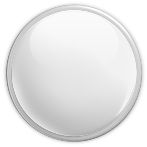 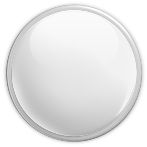 Reset Board
STI – Common Types
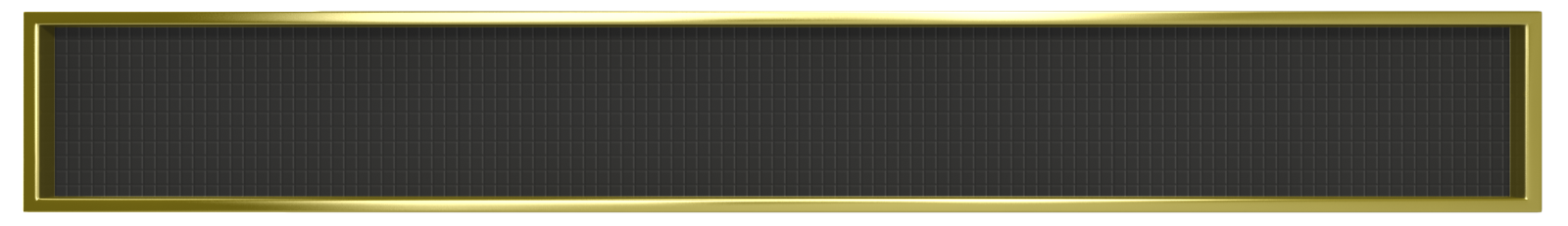 X
X
X
X
X
X
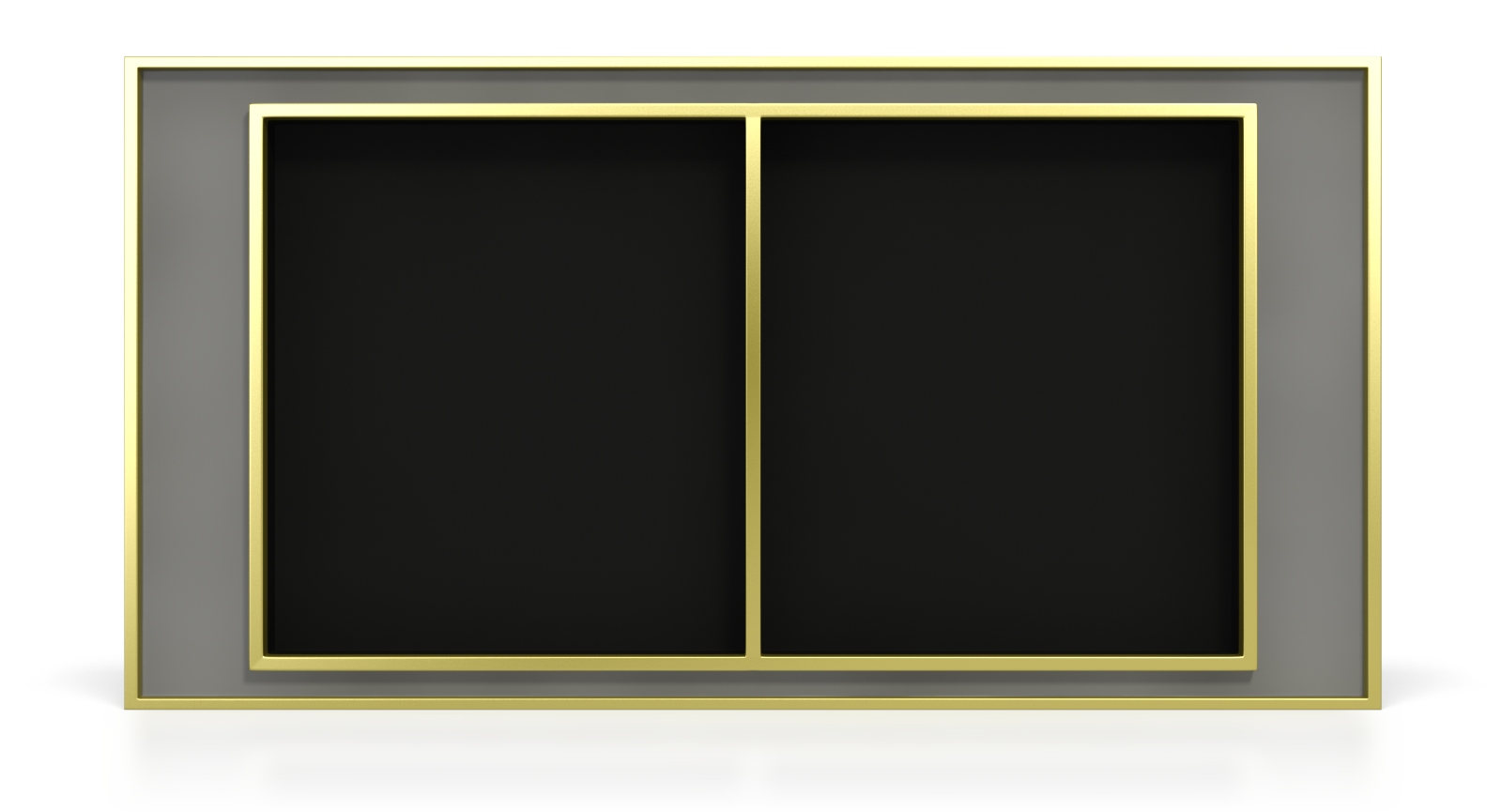 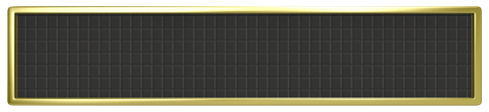 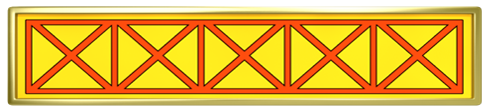 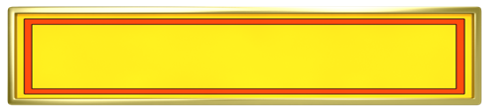 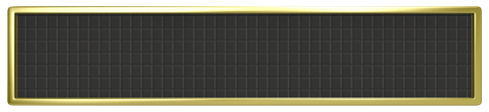 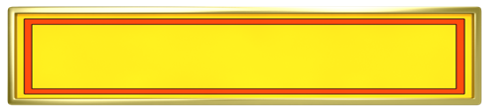 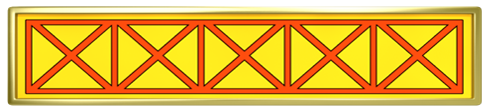 Syphilis
Altar
Answer 1
Christ Church
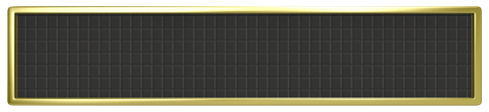 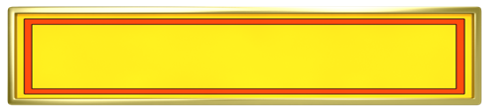 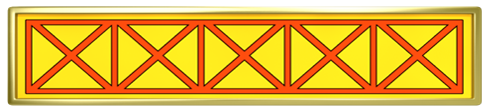 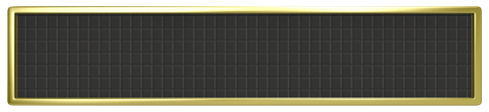 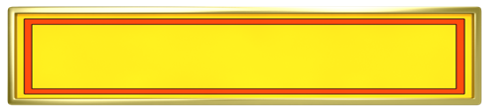 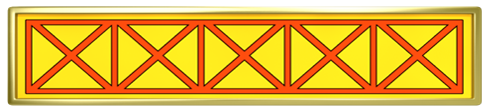 Gonorrhea
Answer 2
Altar Clothes
Christ Church
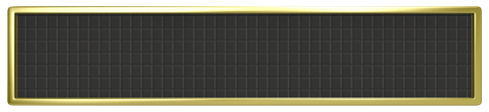 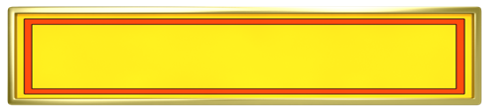 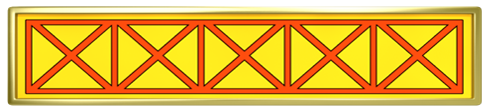 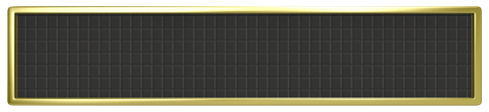 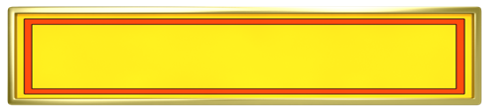 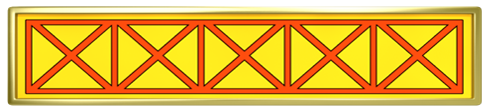 Answer 3
Chlamydia
Candles
Christ Church
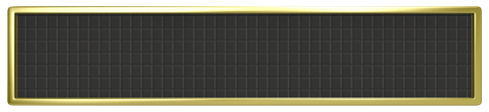 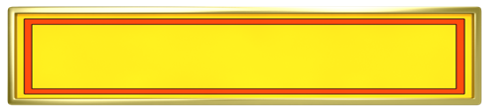 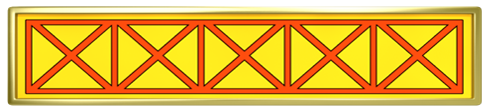 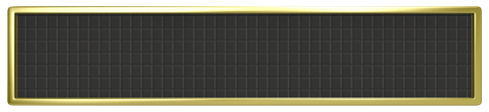 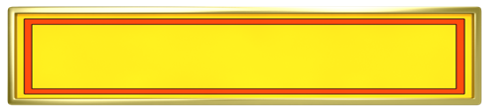 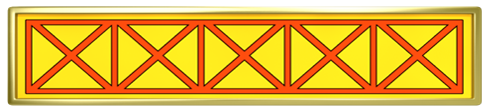 Genital herpes
Answer 4
Lecture/ Pulpit
Christ Church
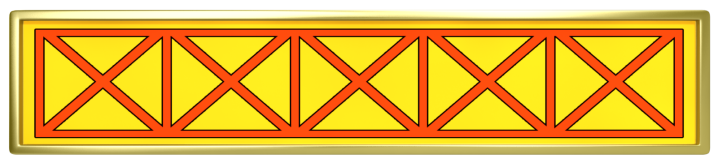 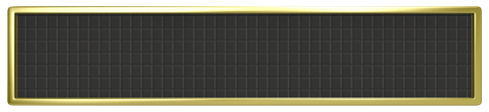 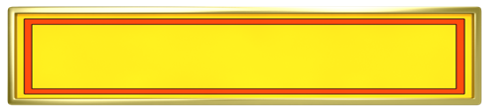 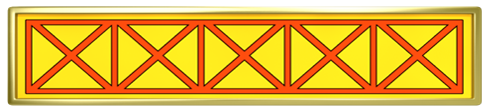 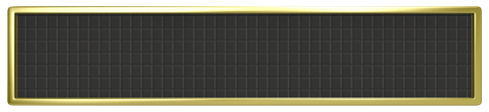 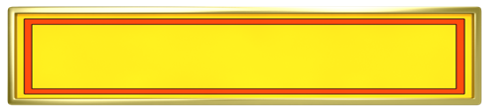 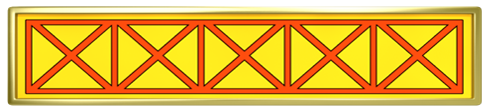 Kneeler
Priests
Christ Church
X
X
X
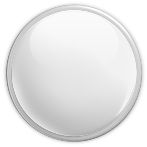 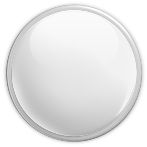 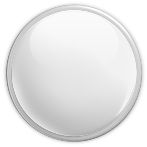 Reset Board
Dating and Falling in Love
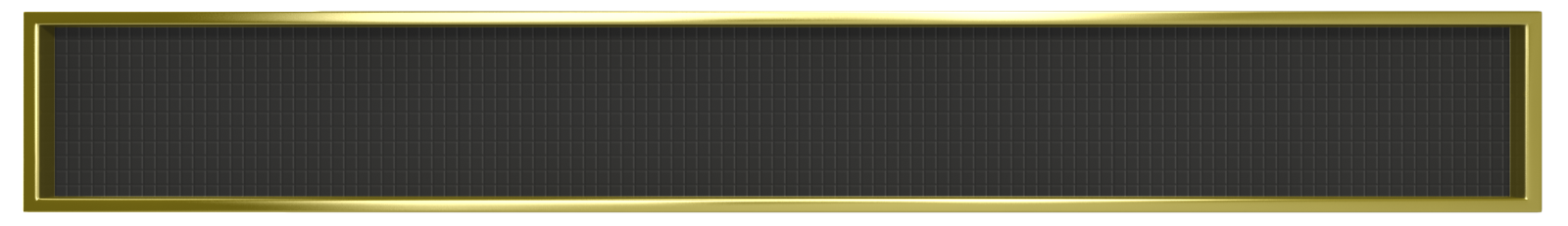 X
X
X
X
X
X
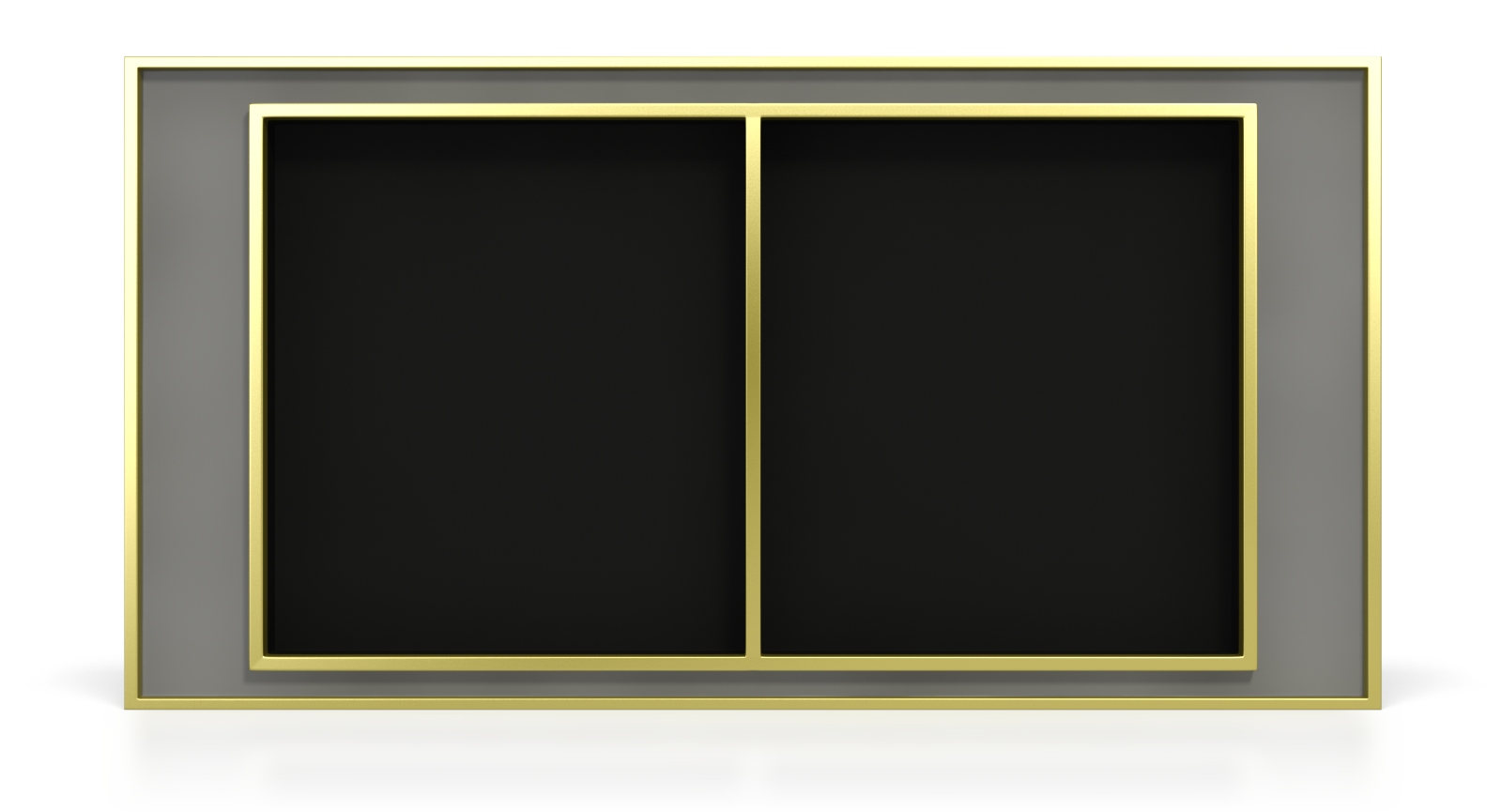 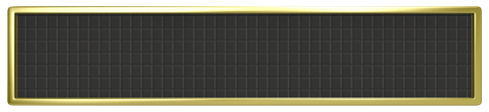 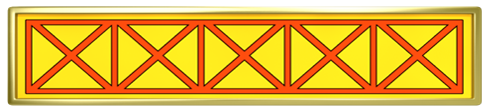 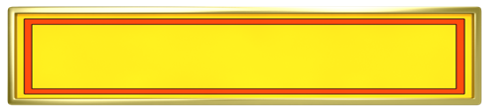 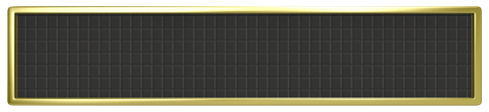 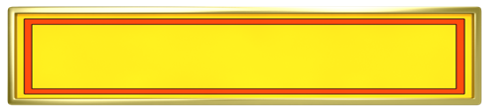 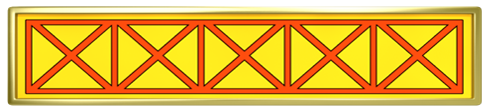 You will be developing friendships
Learn to understand yourself
Answer 1
Answer 6
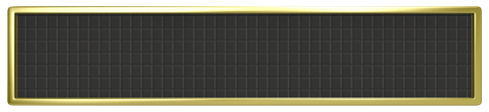 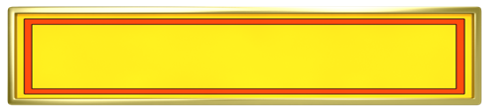 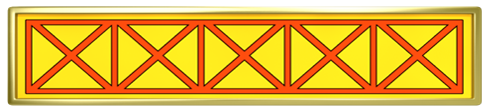 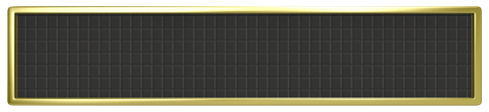 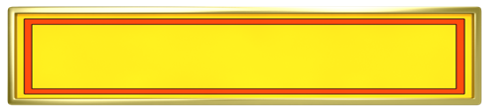 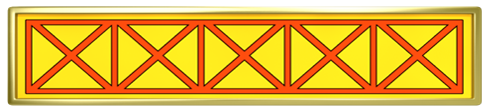 May want to build deeper relationships
Talk together about your feelings
Answer 2
Answer 7
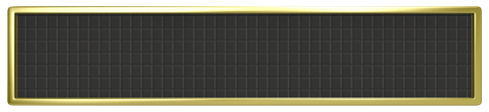 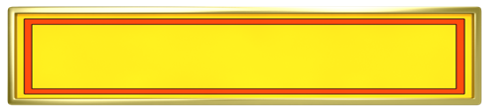 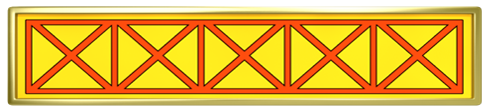 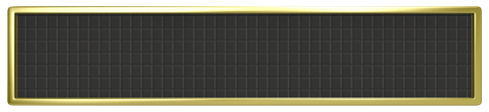 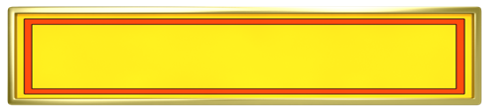 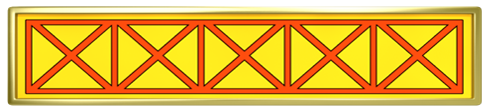 Be true to yourself
Answer 3
Letter to the Corinthians
Christ Church
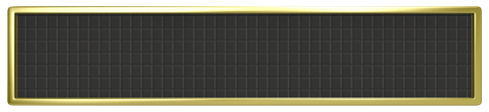 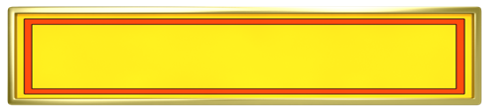 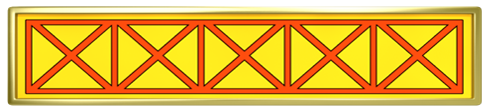 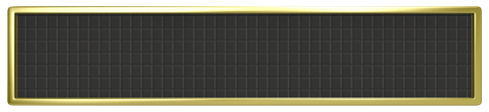 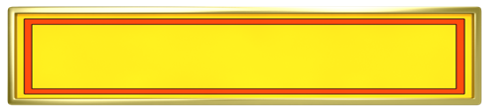 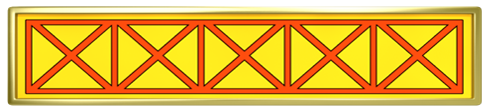 Show respect for each other
Answer 4
Christ Church
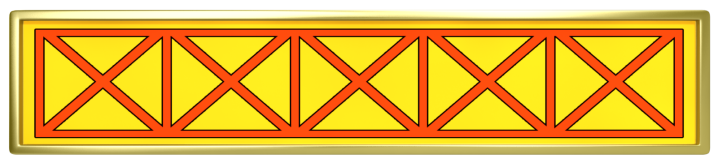 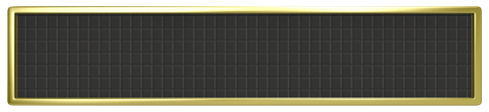 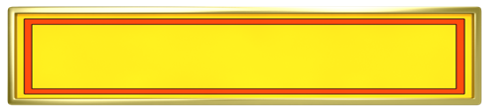 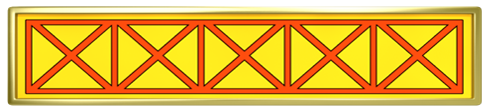 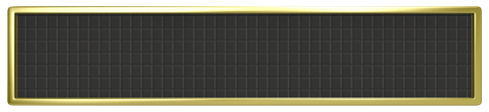 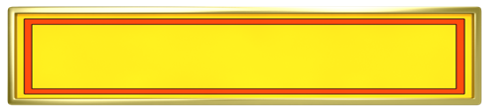 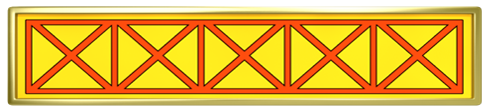 Created by God to love
Answers 5
Christ Church
X
X
X
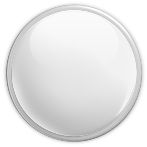 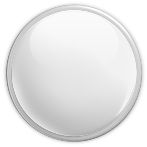 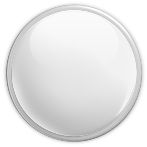 Reset Board
HIV/AIDS Definitions
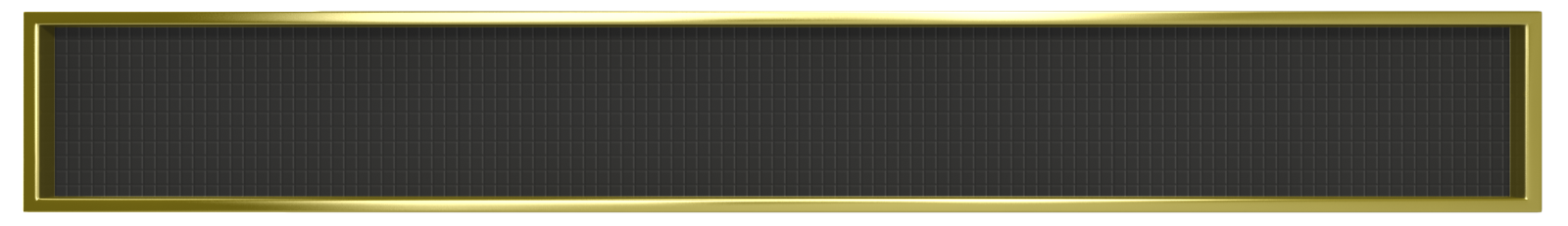 X
X
X
X
X
X
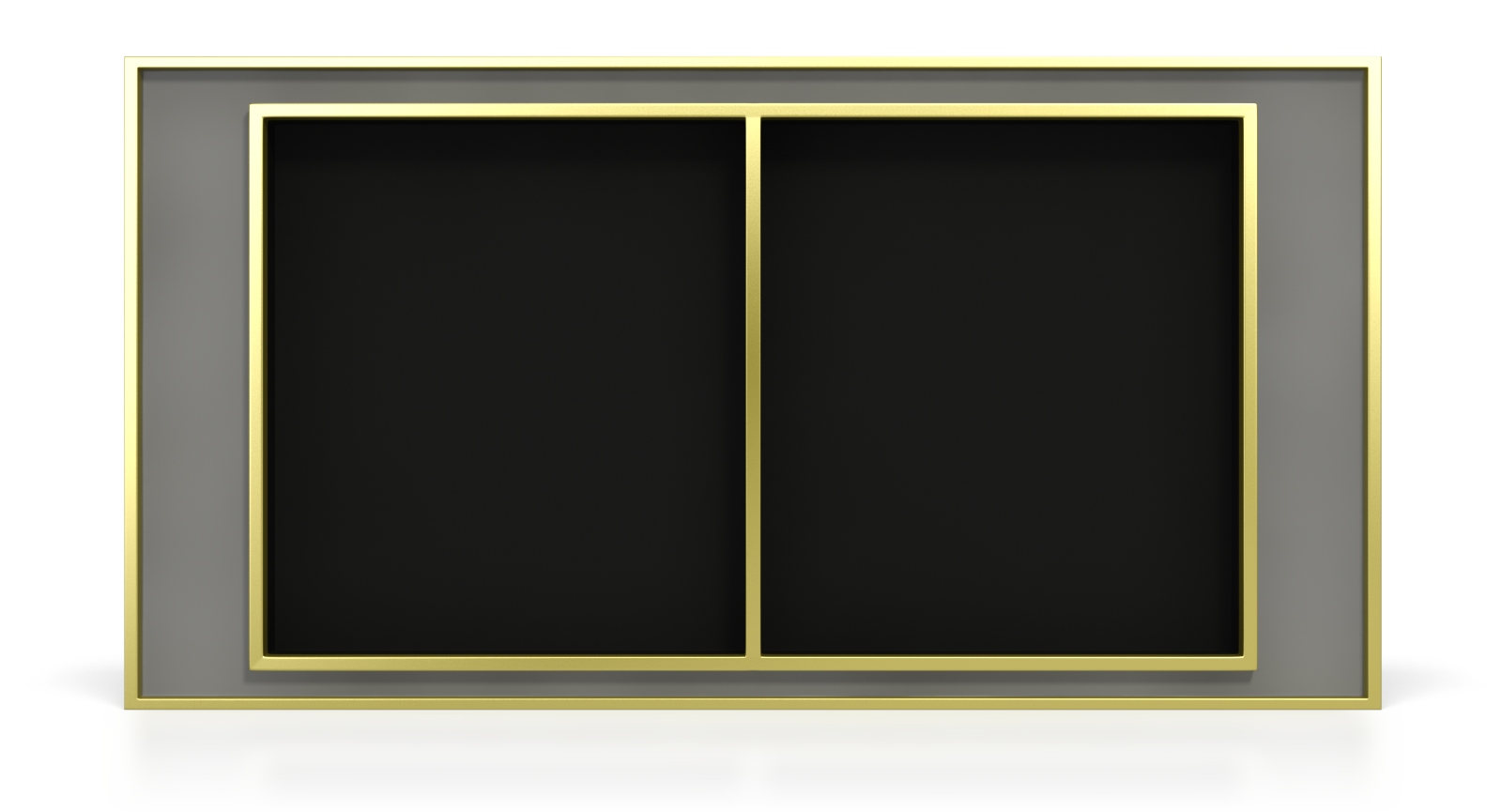 AIDS stands for Acquired Immunodeficiency Syndrome
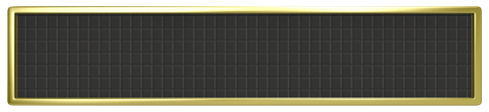 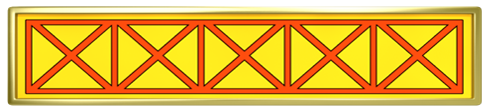 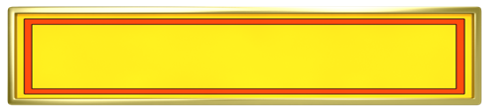 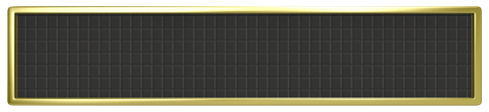 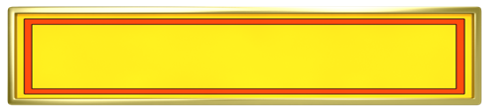 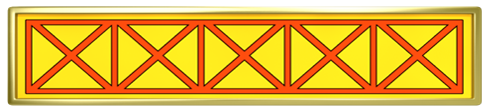 HIV is the virus that can lead to AIDS, commonly called HIV/AIDS
Answer 1
Answer 6
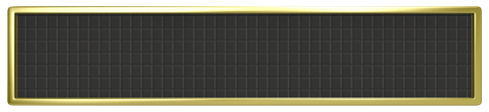 AIDS is a disease caused by a virus called HIV
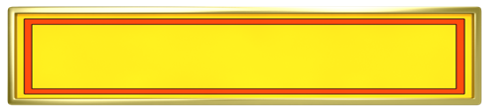 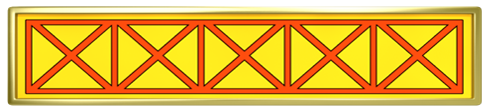 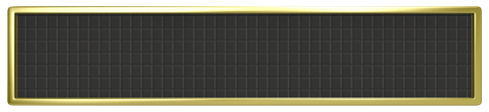 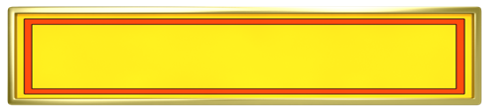 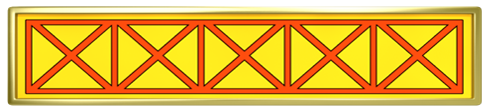 Answer 2
Christ Church
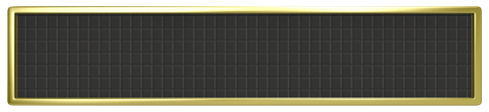 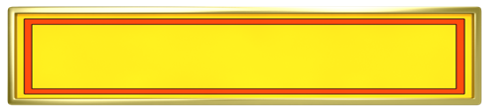 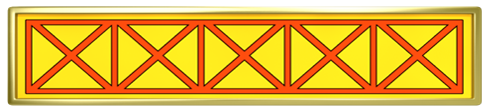 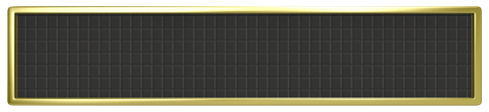 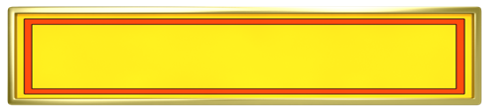 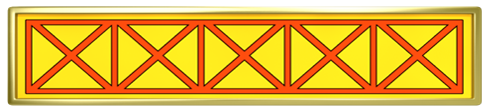 AIDS can be spread from an infected person to an uninfected person by exchange of  blood, breast milk, semen, vaginal fluids, mucus ,urine
Answer 3
Christ Church
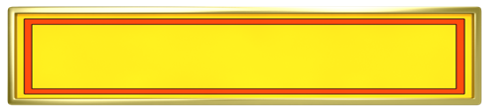 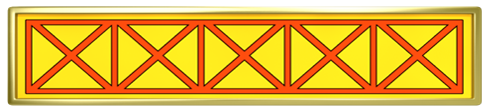 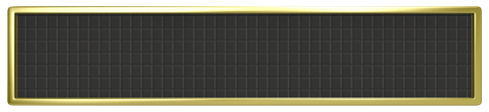 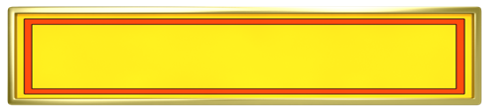 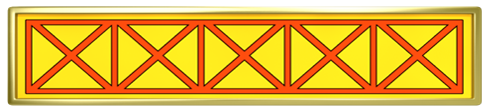 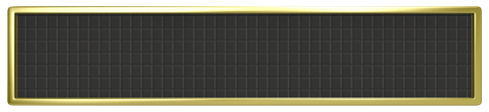 HIV is an STI that can lead to AIDS if left untreated.
Answer 4
Christ Church
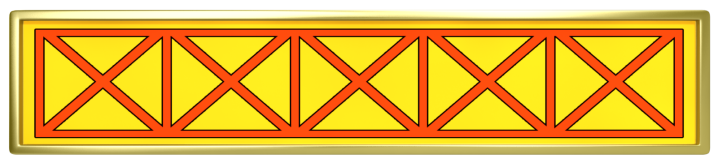 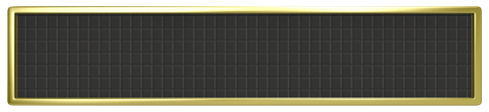 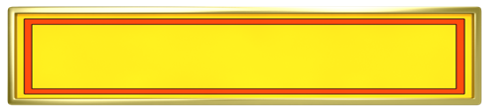 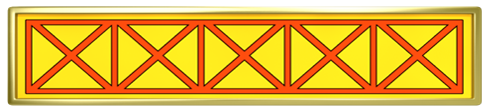 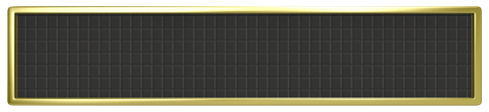 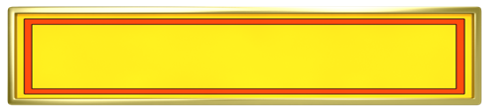 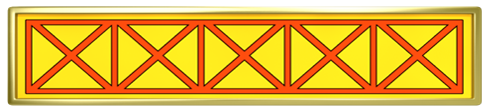 HIV stands for human immunodefieciency virus
Answer 5
Christ Church
X
X
X
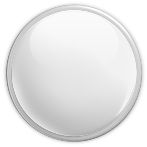 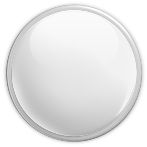 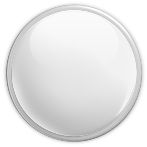 Reset Board
Symptoms of STI
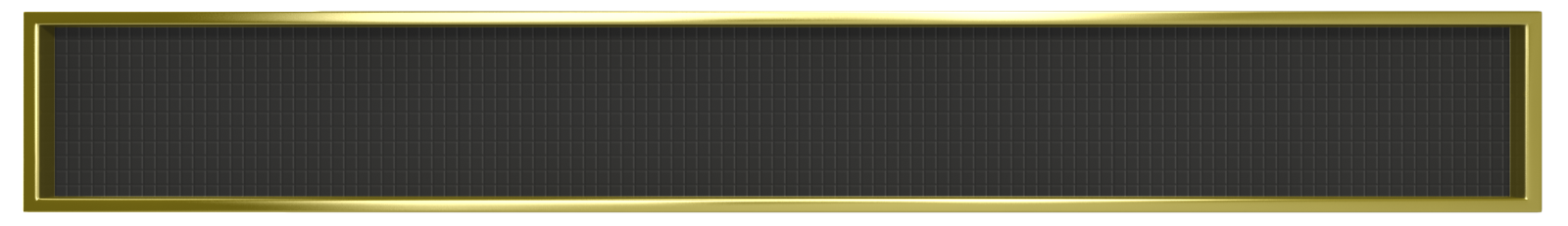 X
X
X
X
X
X
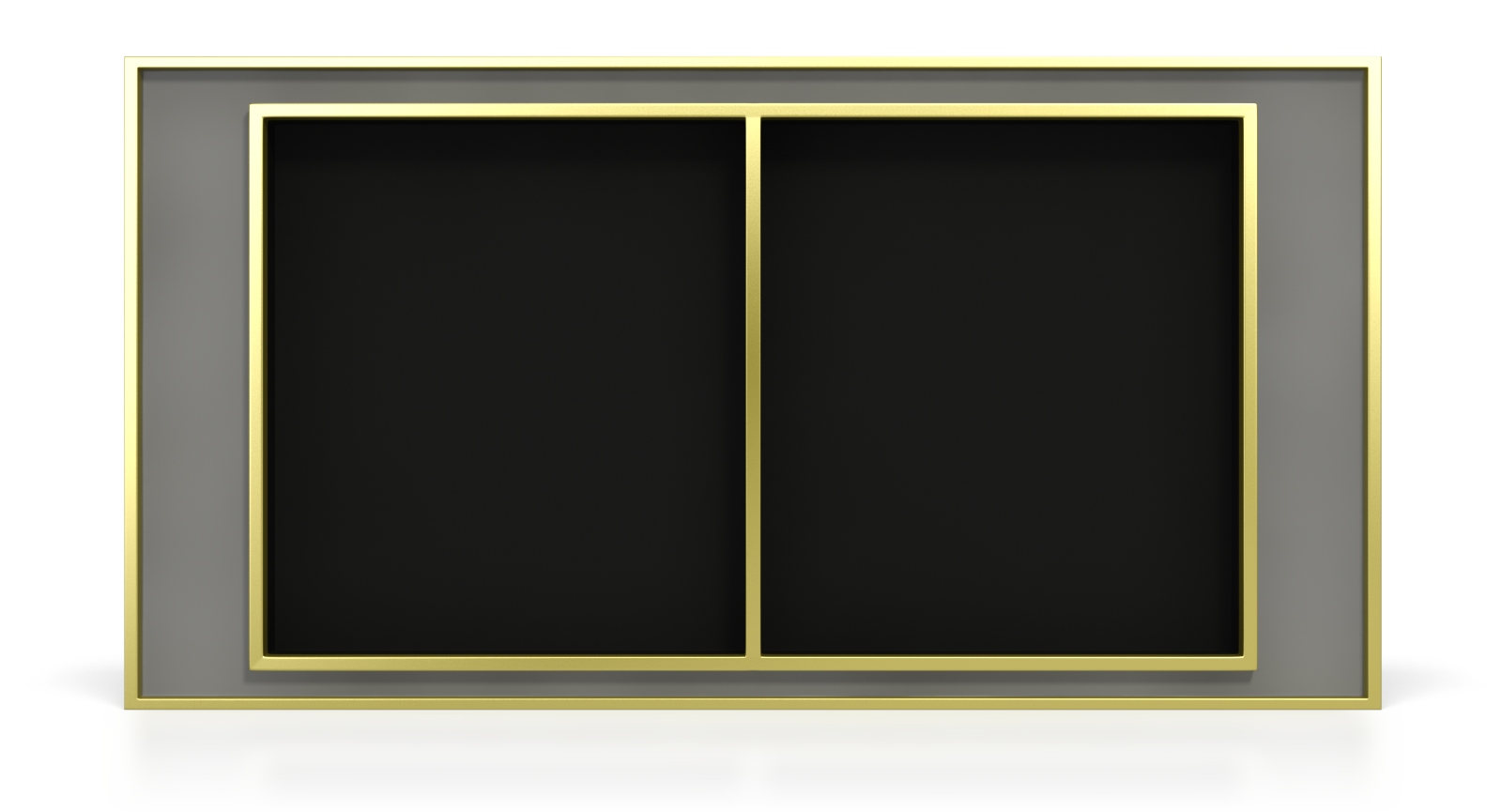 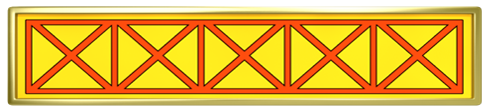 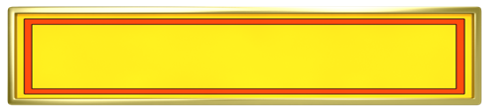 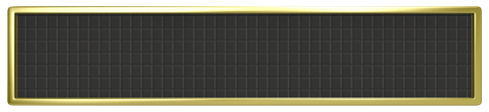 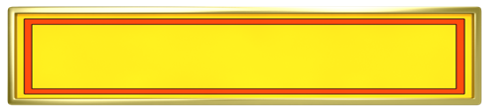 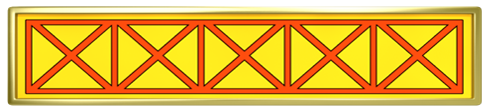 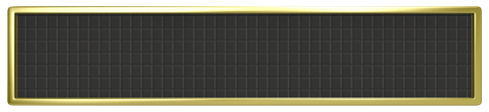 Unusual discharge (leaking of thick fluid) from the penis or vagina
Altar
Answer 1
Christ Church
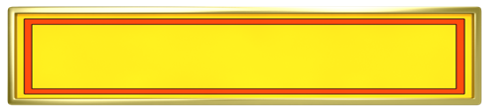 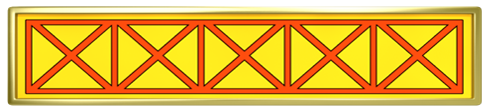 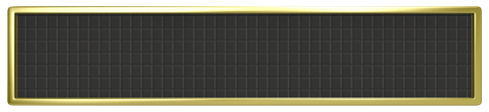 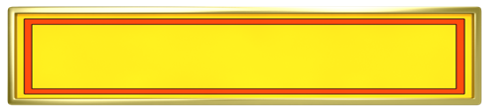 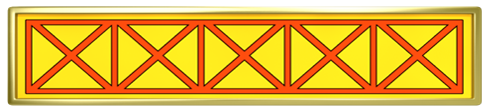 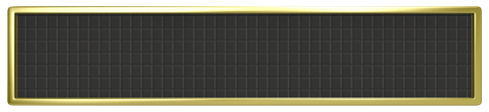 Irritation, lumps or sores on or around the genitals
Answer 2
Altar Clothes
Christ Church
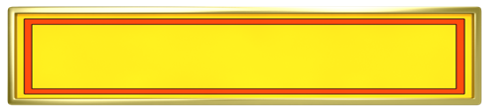 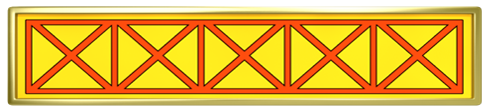 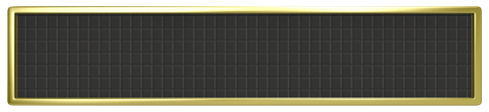 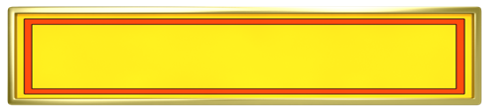 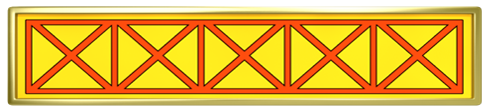 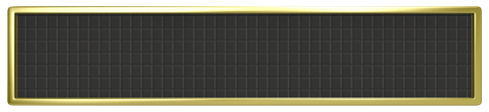 Answer 3
Pain or tenderness in the genitals, genital area or abdomen
Candles
Christ Church
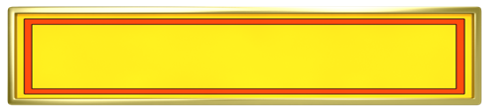 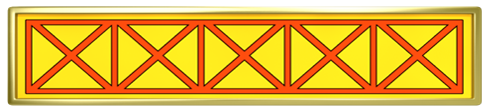 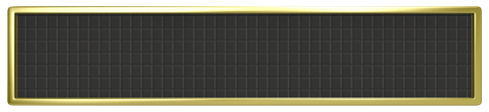 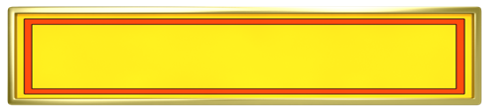 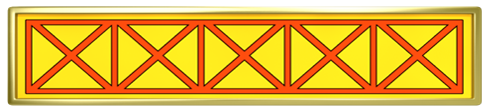 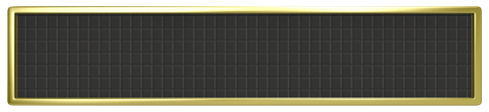 Painful urination of frequent need to urinate
Answer 4
Lecture/ Pulpit
Christ Church
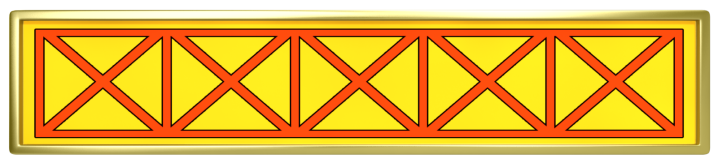 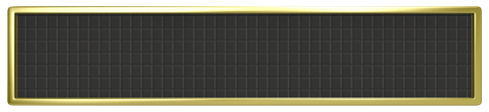 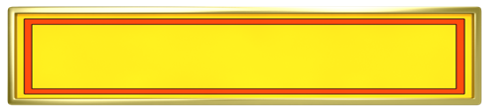 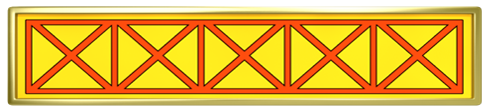 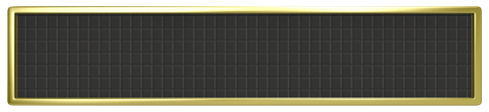 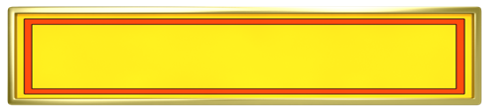 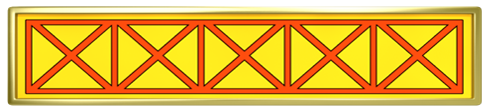 Kneeler
Priests
Christ Church
X
X
X
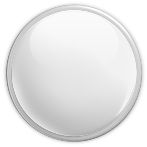 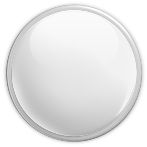 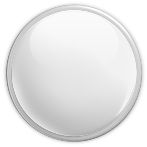 Reset Board
Technology & Bullying
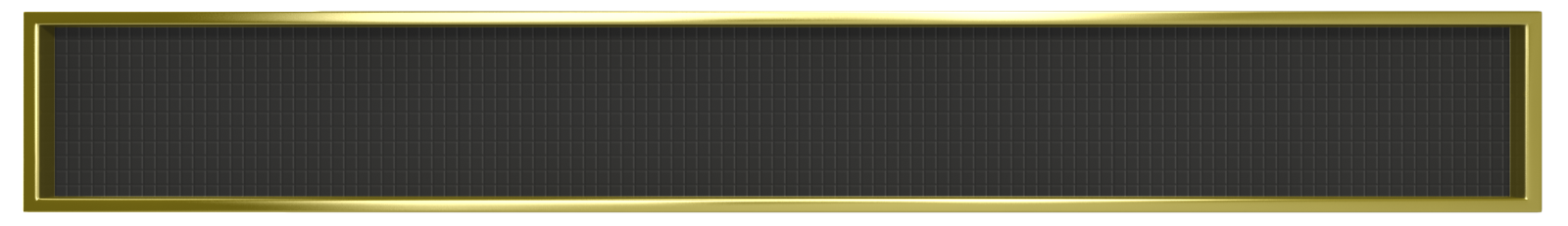 X
X
X
X
X
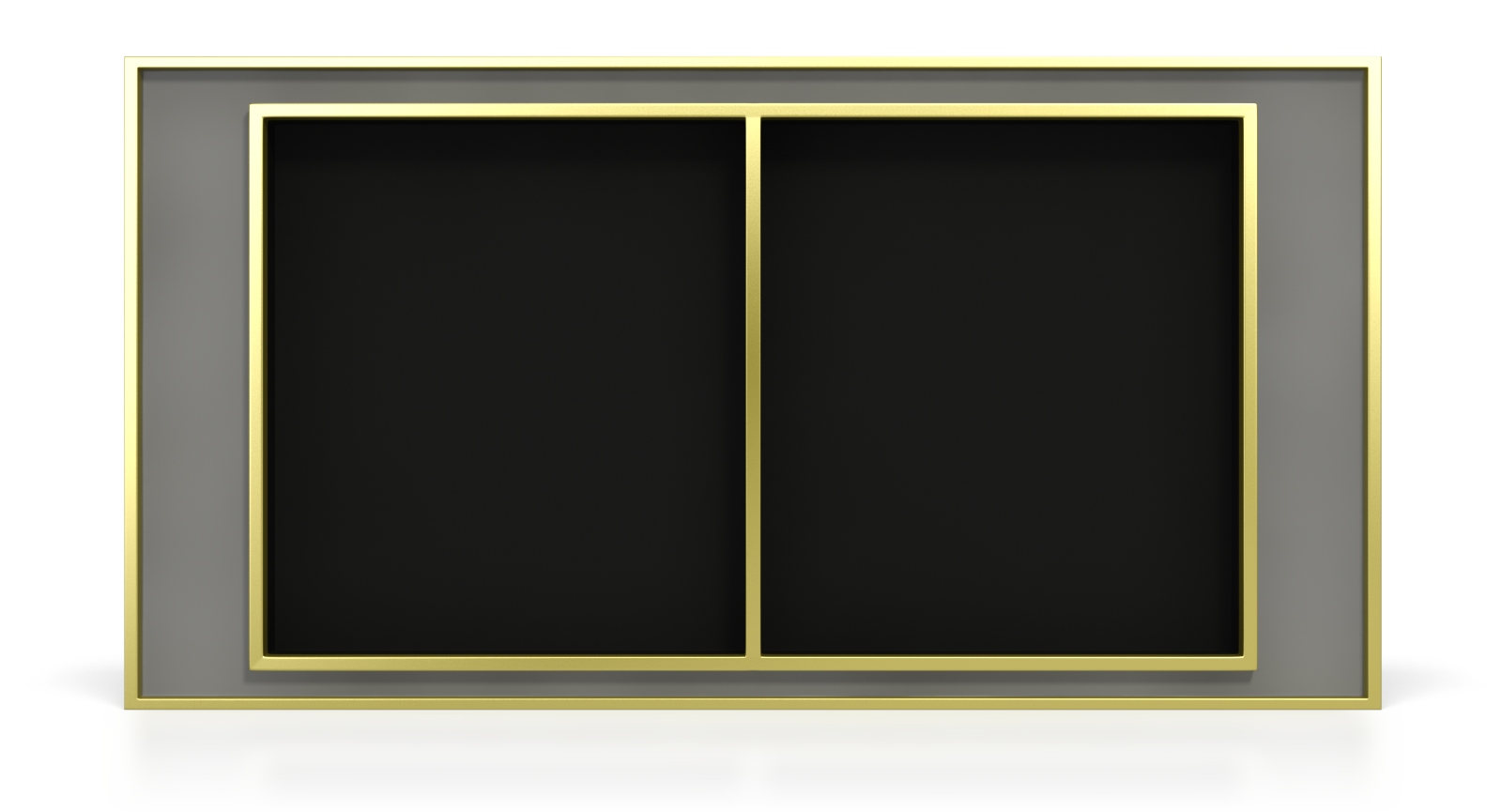 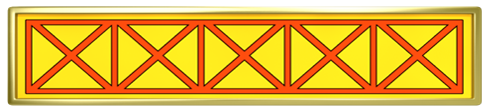 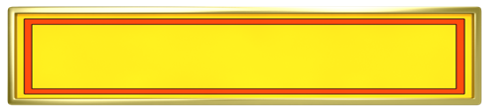 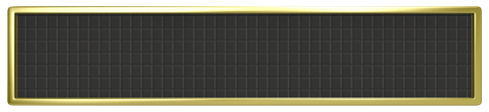 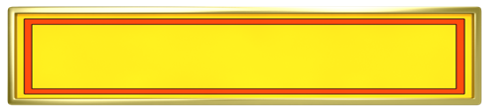 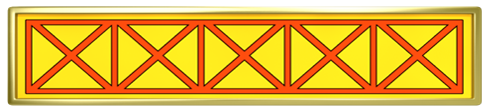 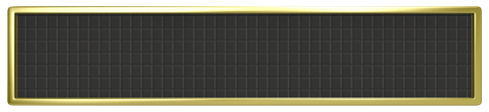 Bullying via internet is still bullying
Answer 1
Share devices with family
Answer 6
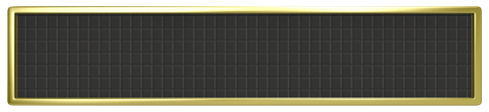 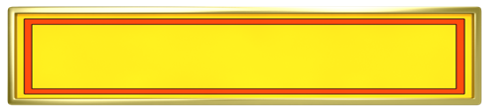 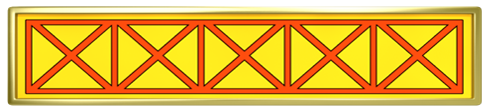 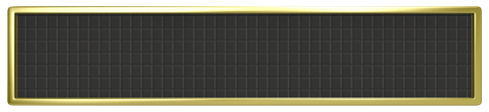 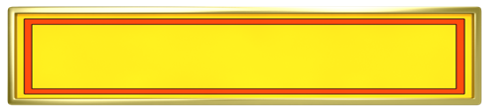 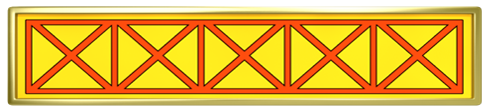 Bullying via text or social media is still bullying
Answer 2
Christ Church
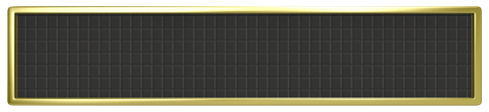 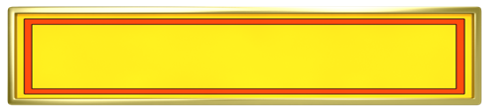 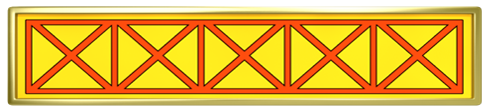 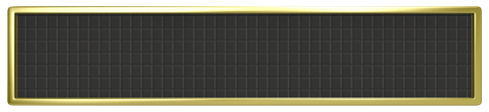 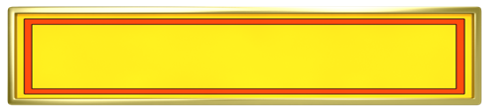 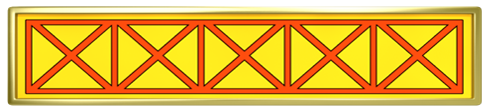 What you type is permanent
Answer 3
Christ Church
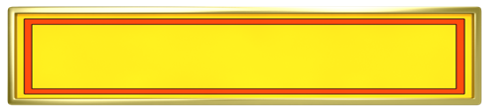 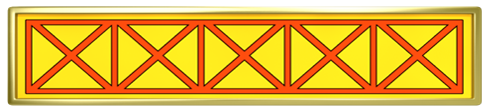 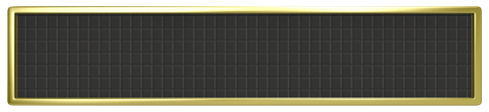 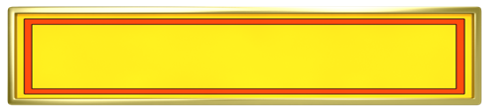 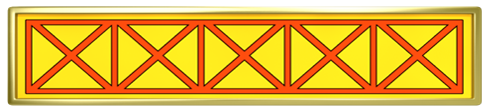 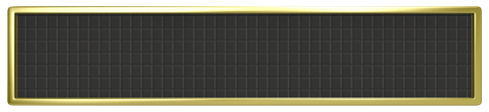 Bullying won’t help you make or keep good friends
Answer 4
Christ Church
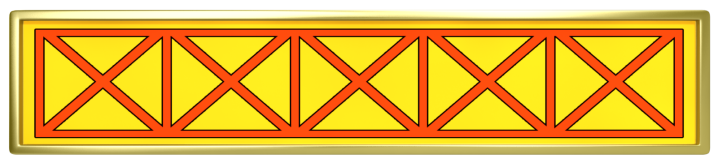 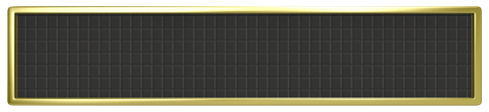 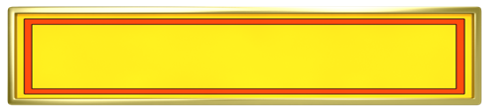 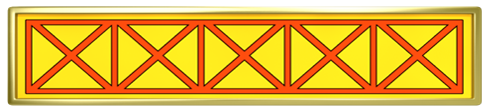 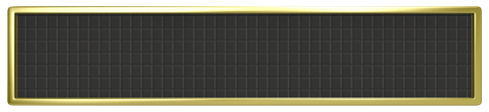 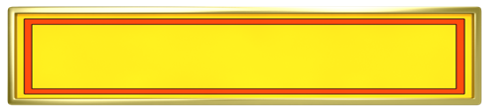 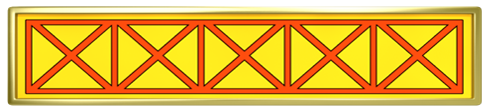 Have no regrets
Answer 5
Christ Church
X
X
X
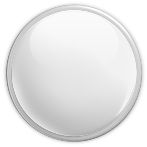 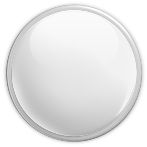 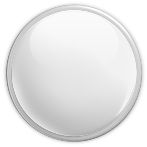 Reset Board
SEX for Sale
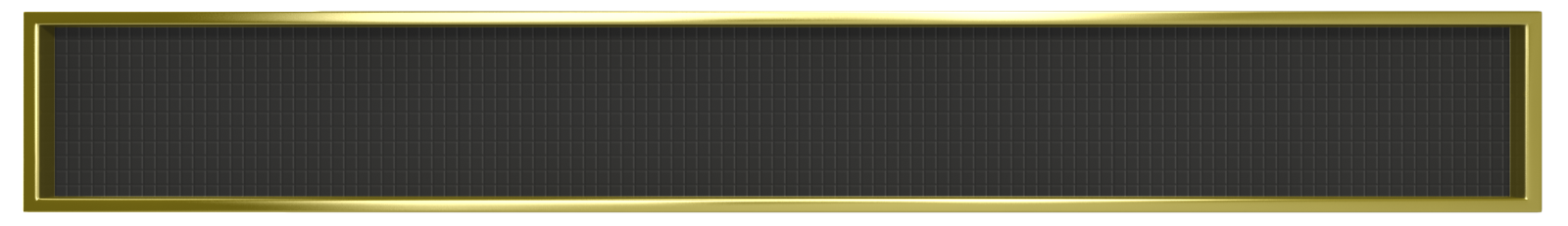 X
X
X
X
X
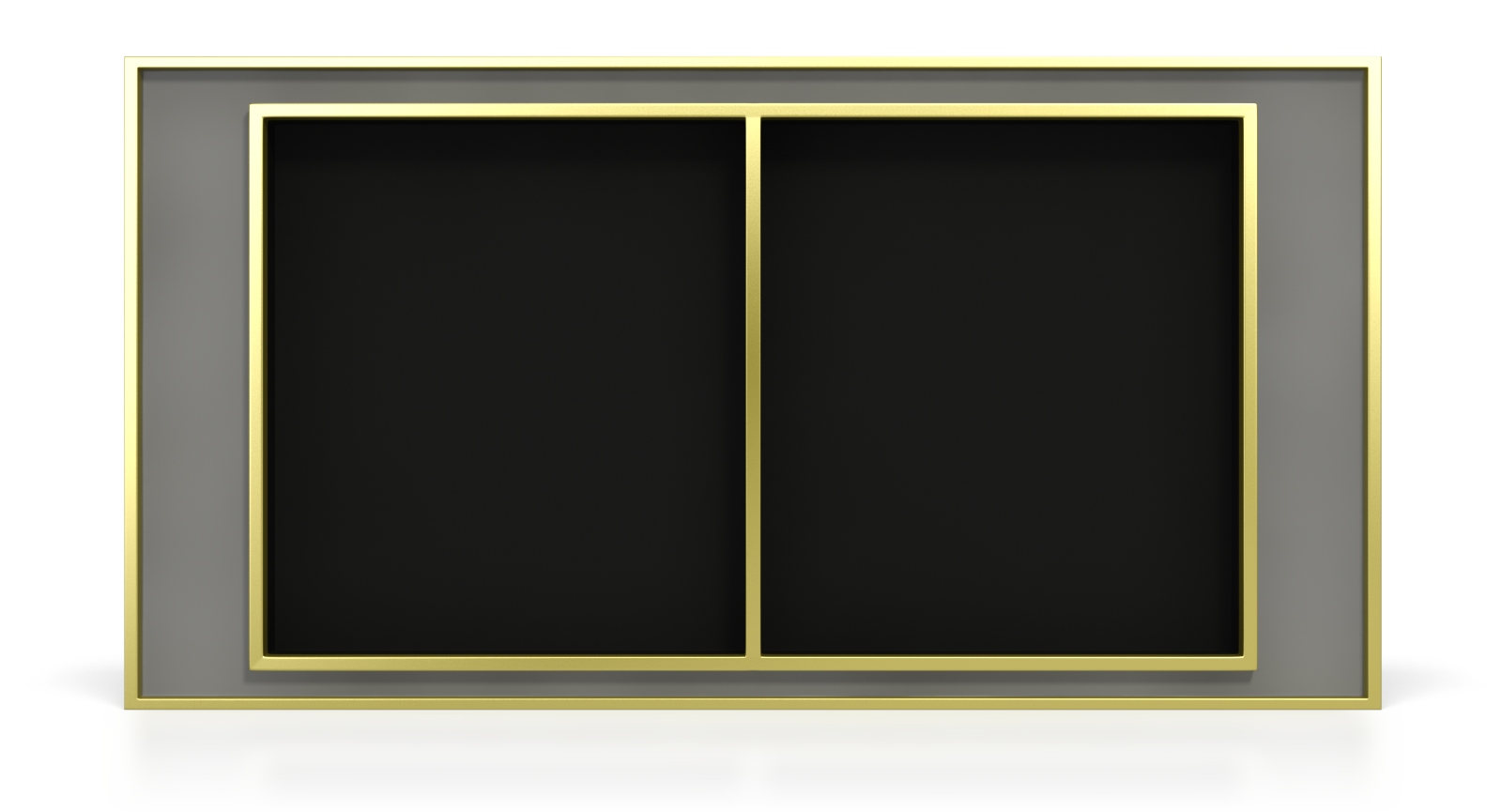 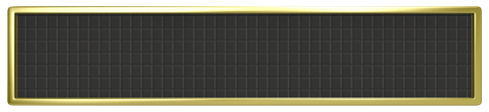 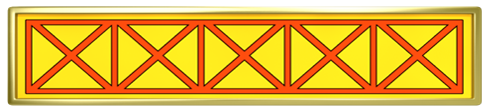 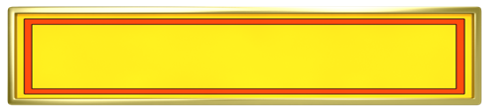 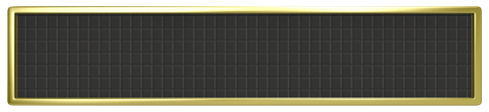 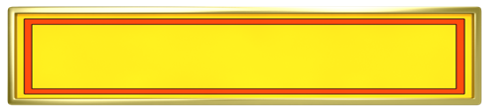 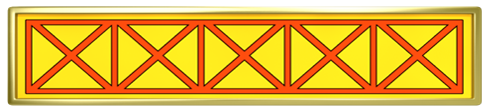 Image that exploits sexuality and misuses the gift of sexuality
Answer 1
Answer 5
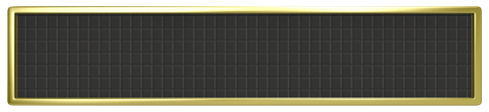 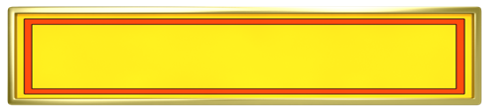 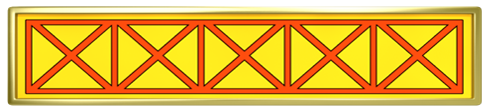 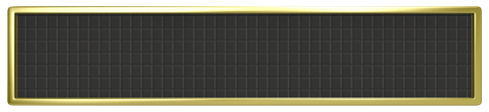 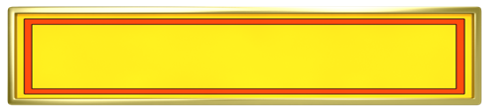 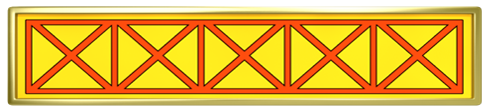 Picture or image that turns a person into a sex object.
Answer 2
Christ Church
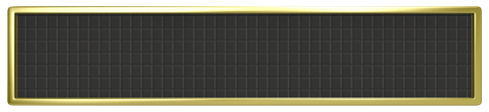 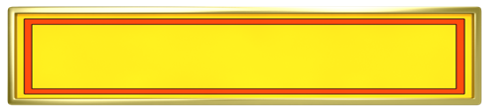 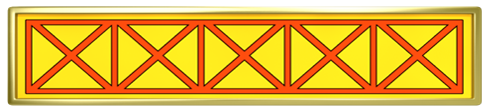 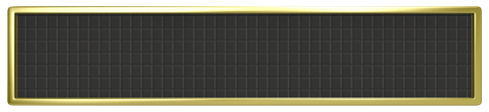 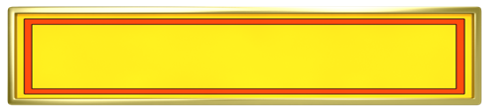 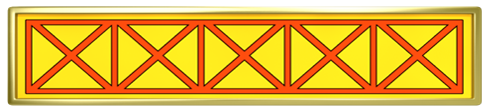 Pictures or video that promote sexual relationships between children & adults
Answer 3
Christ Church
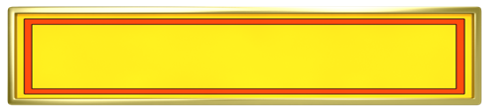 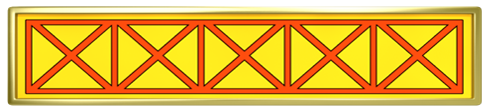 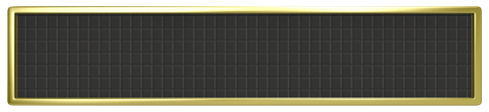 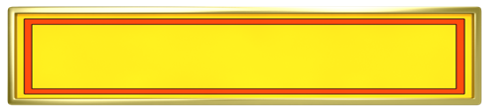 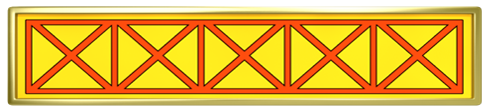 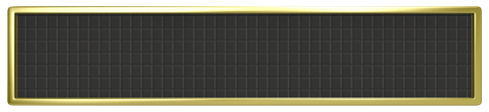 Pictures or video that link sex with violence
Answer 4
Christ Church
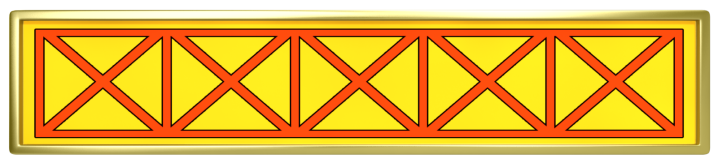 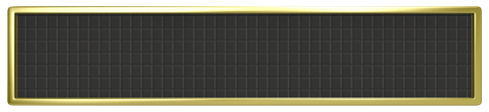 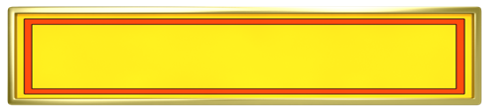 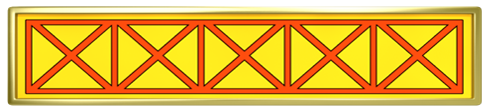 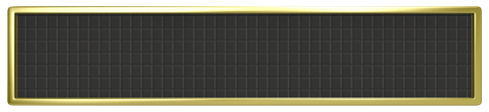 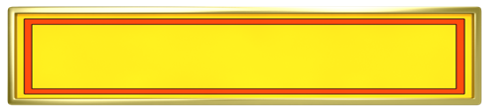 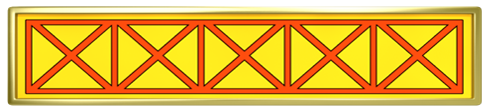 Answer 5c
Christ Church
X
X
X
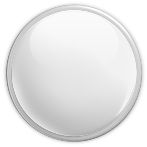 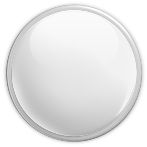 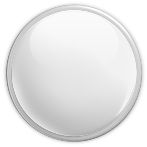 Reset Board
How HIV is Contracted
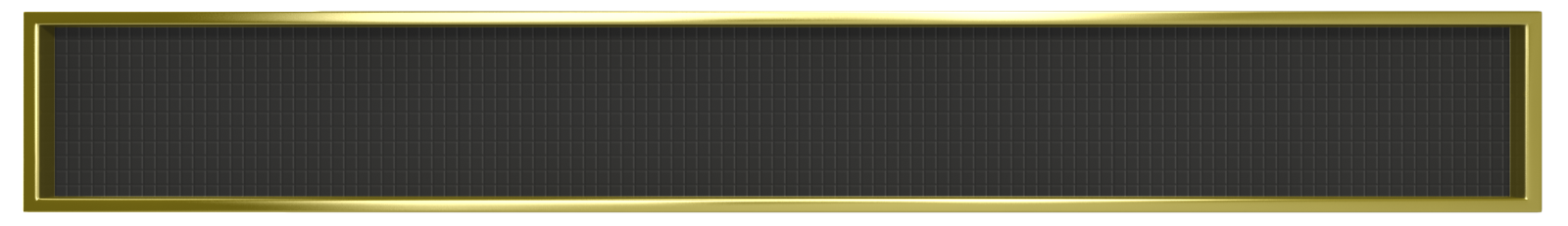 X
X
X
X
X
X
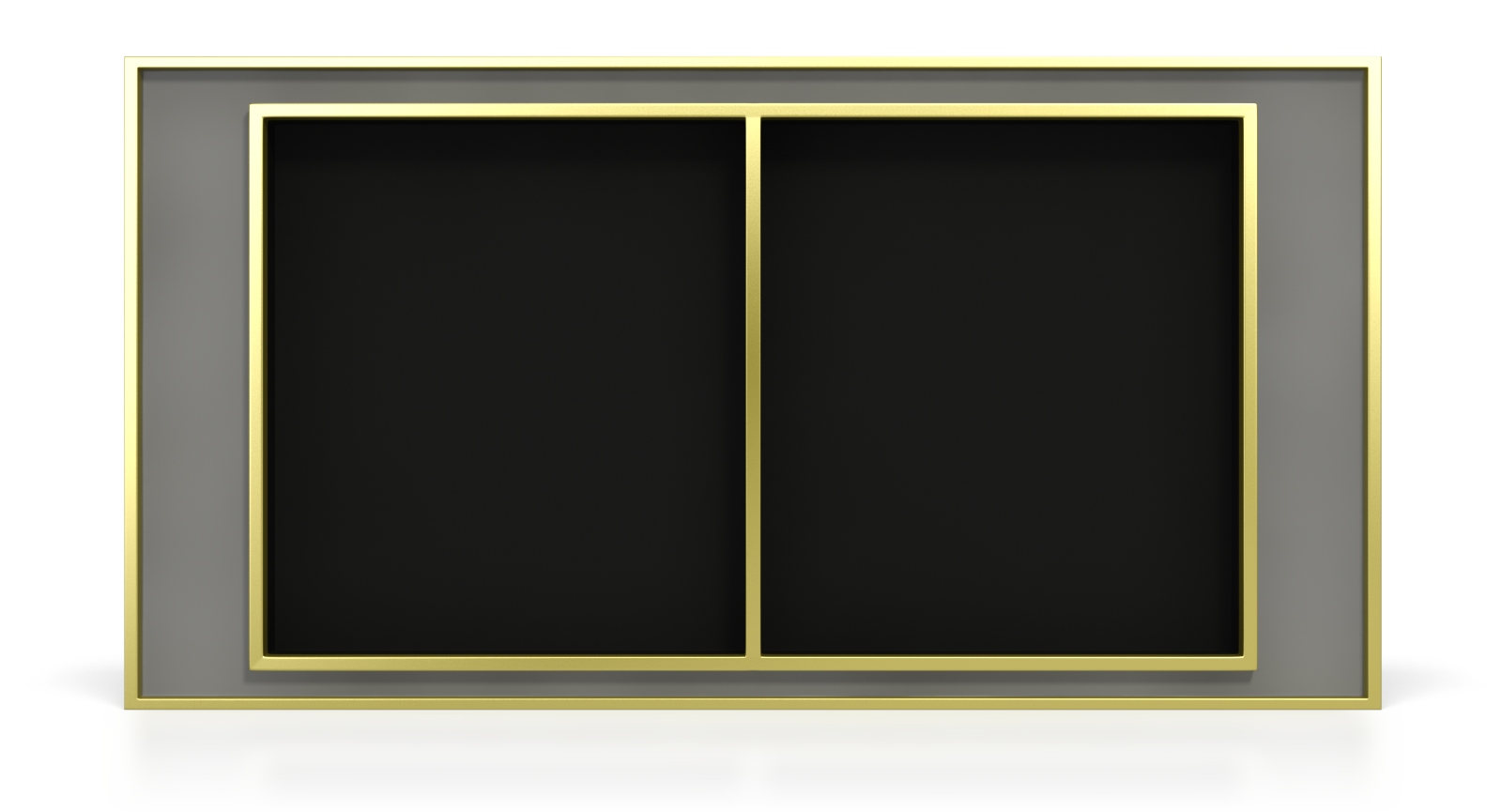 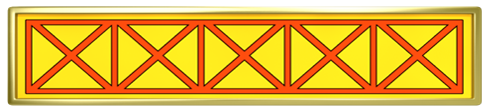 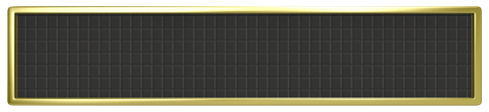 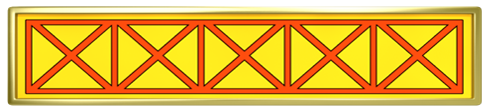 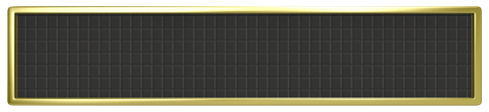 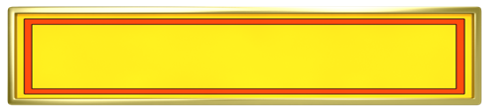 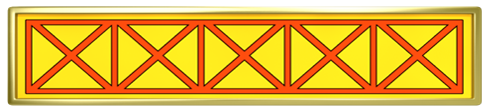 Having sexual contact with an infected person
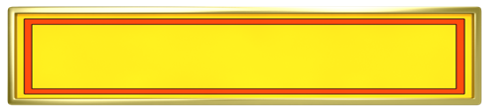 Christ Church
Answer 1
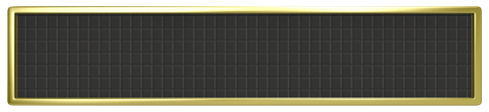 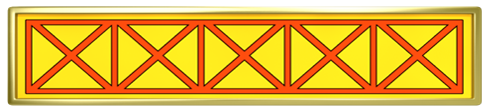 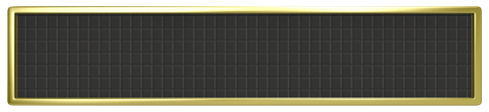 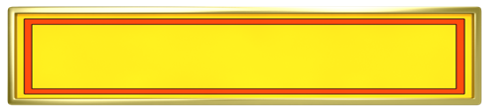 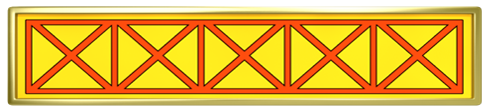 sharing of needles and syringes by users of drugs
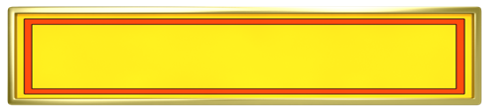 Christ Church
Answer 2
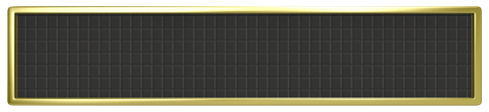 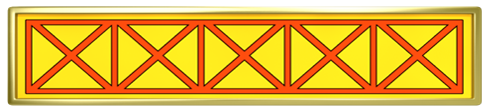 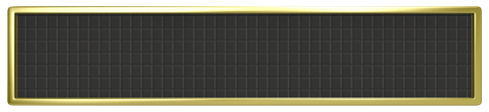 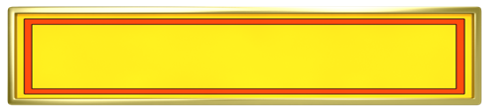 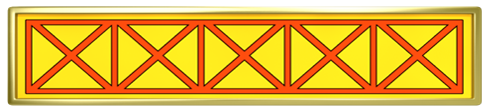 Unsafe ear piercing and tattooing
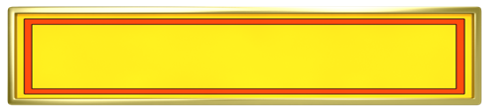 Christ Church
Answer 3
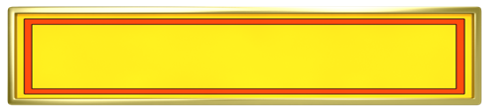 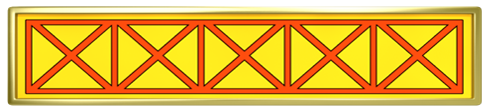 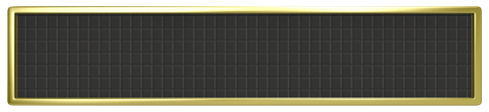 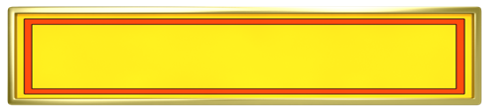 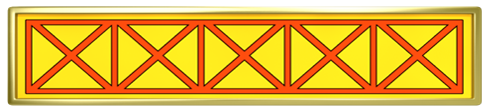 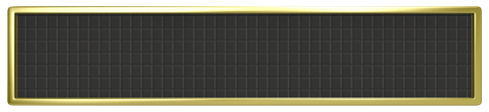 infected mother to infant during or after birth
Christ Church
Answer 4
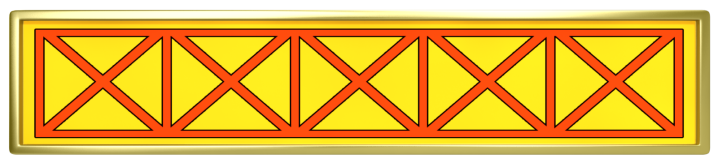 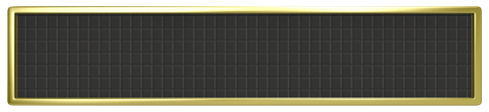 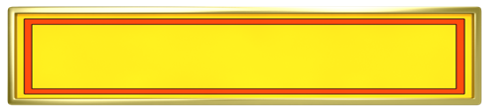 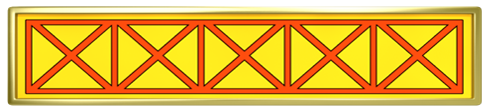 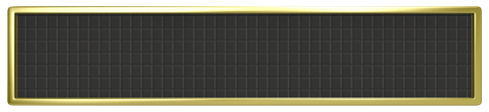 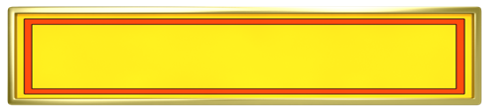 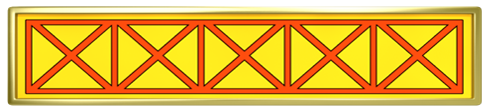 Unsafe blood transfusions
Answer 5
Christ Church
X
X
X
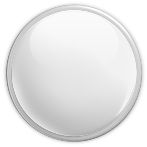 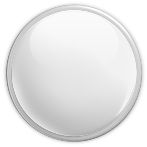 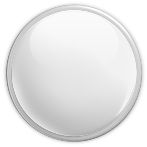 Reset Board
Technology & Pornography
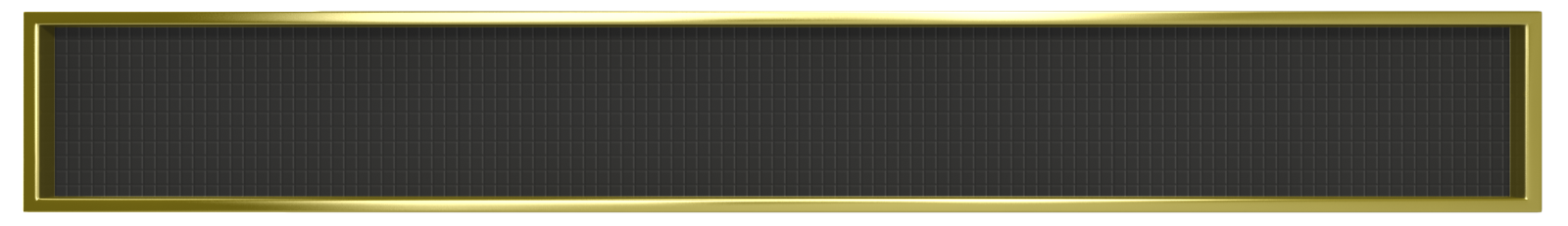 X
X
X
X
X
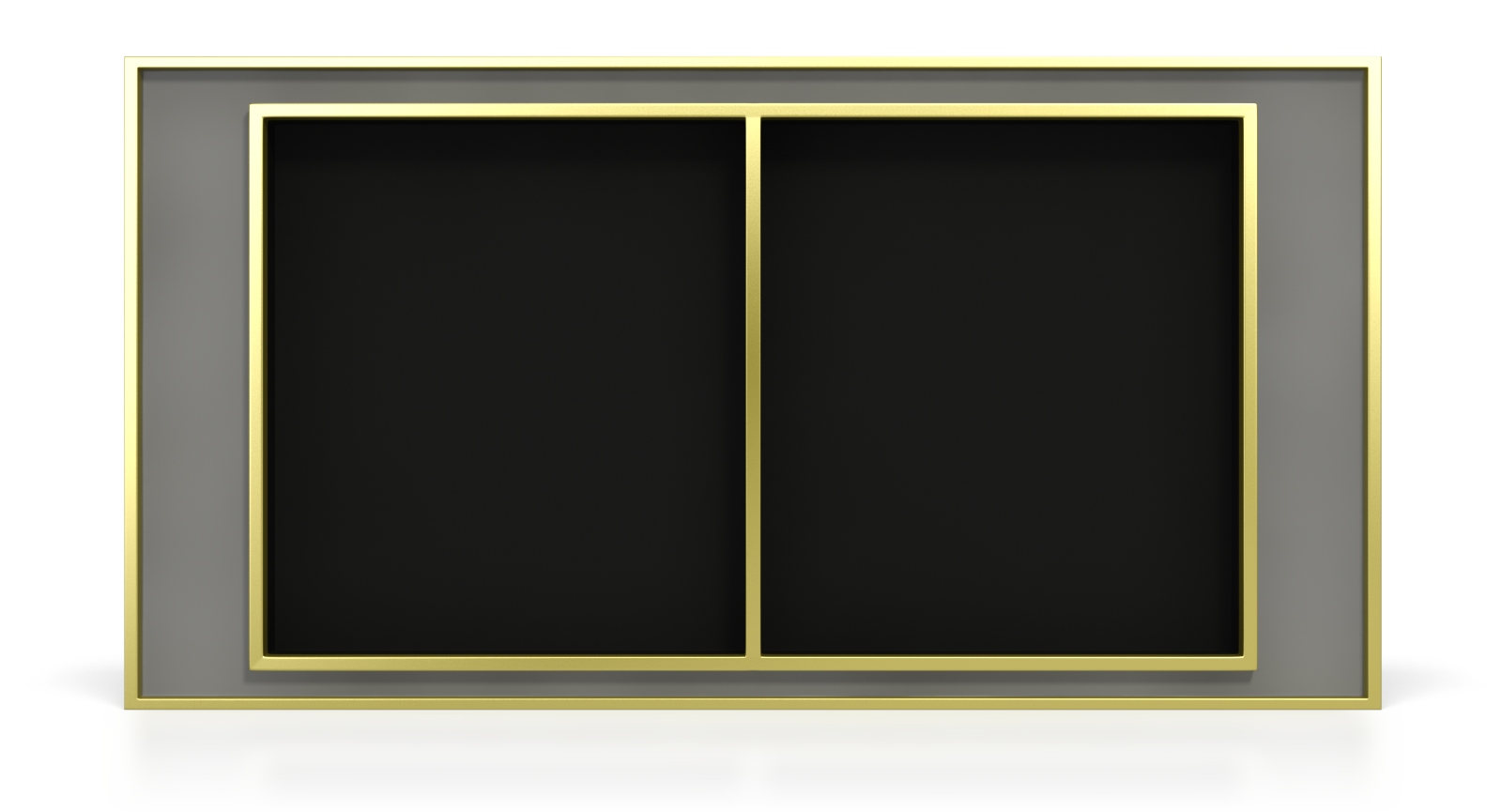 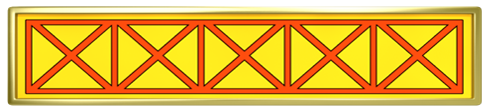 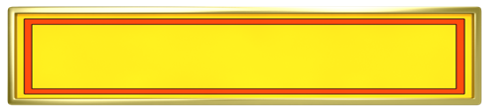 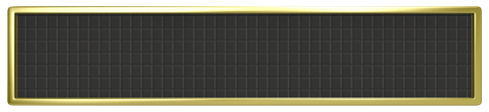 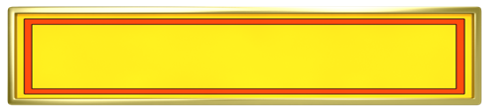 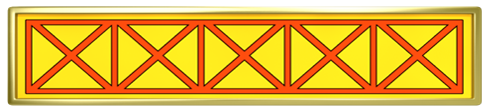 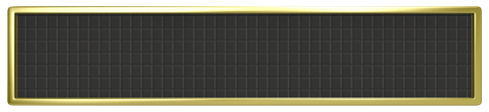 If you see pornography tell your parents
If you someone bullies you online or is mean online, tell an adult or a parent
Answer 1
Answer 6
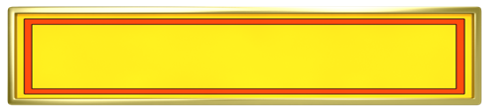 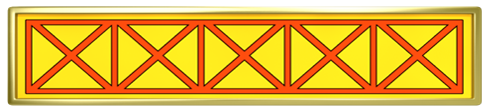 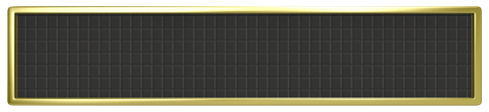 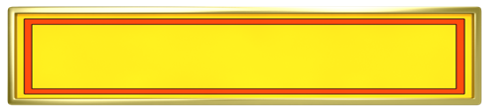 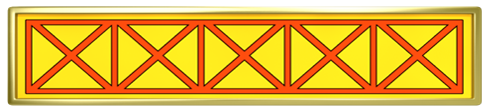 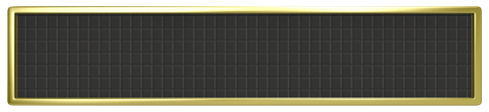 Talk with your parents about technology
Answer 2
Christ Church
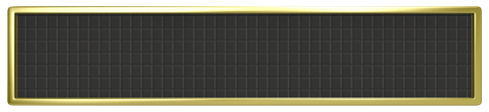 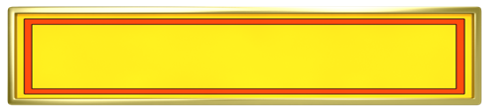 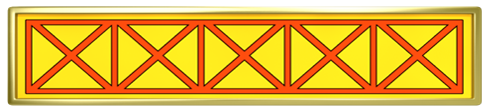 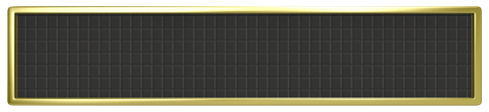 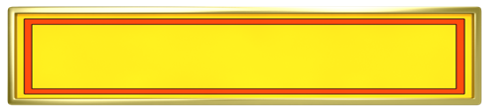 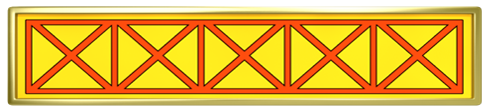 Technology can connect us in relationships
Answer 3
Christ Church
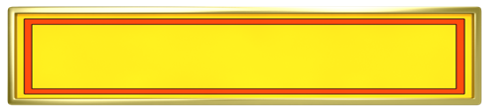 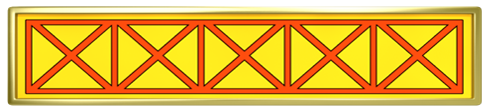 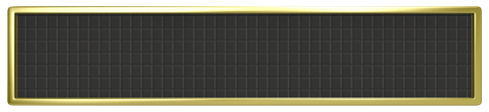 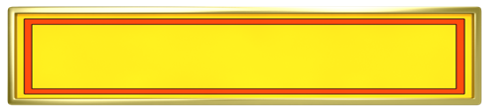 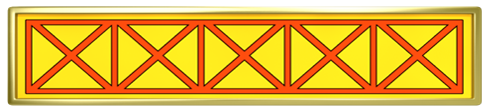 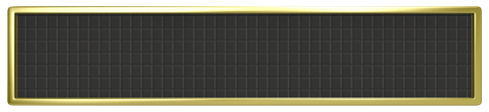 Technology can get in the way of relationships
Answer 4
Christ Church
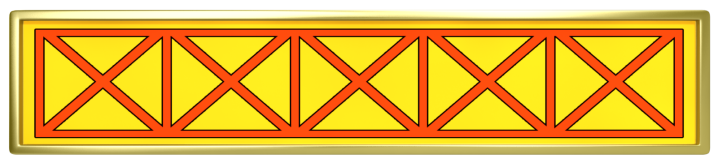 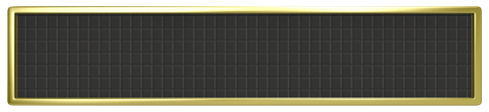 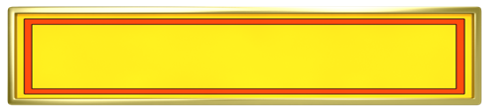 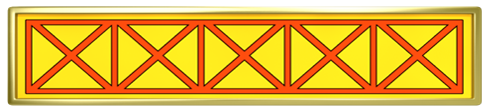 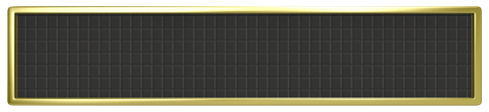 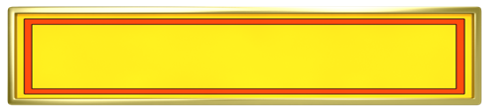 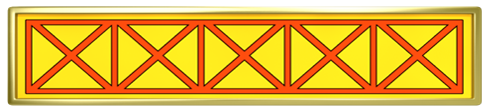 Whatever you share online is permanent
Answer 5
Christ Church
X
X
X
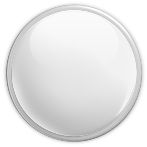 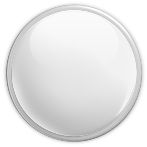 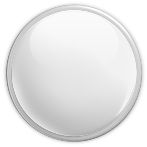 Reset Board
SEXUALITY
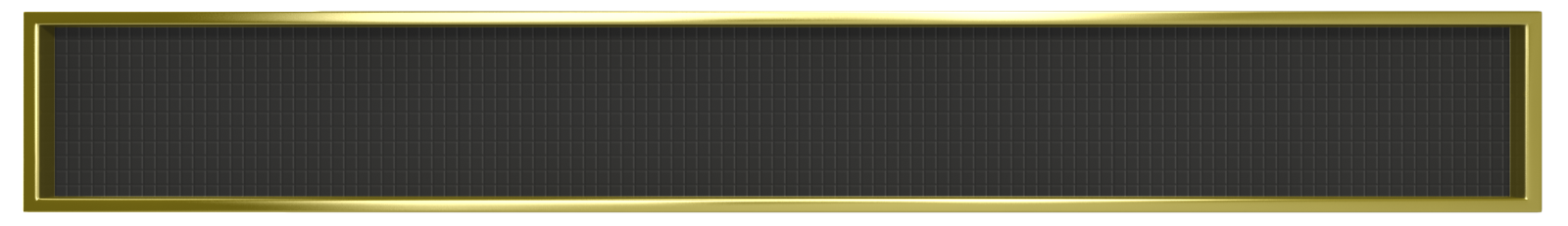 X
X
X
X
X
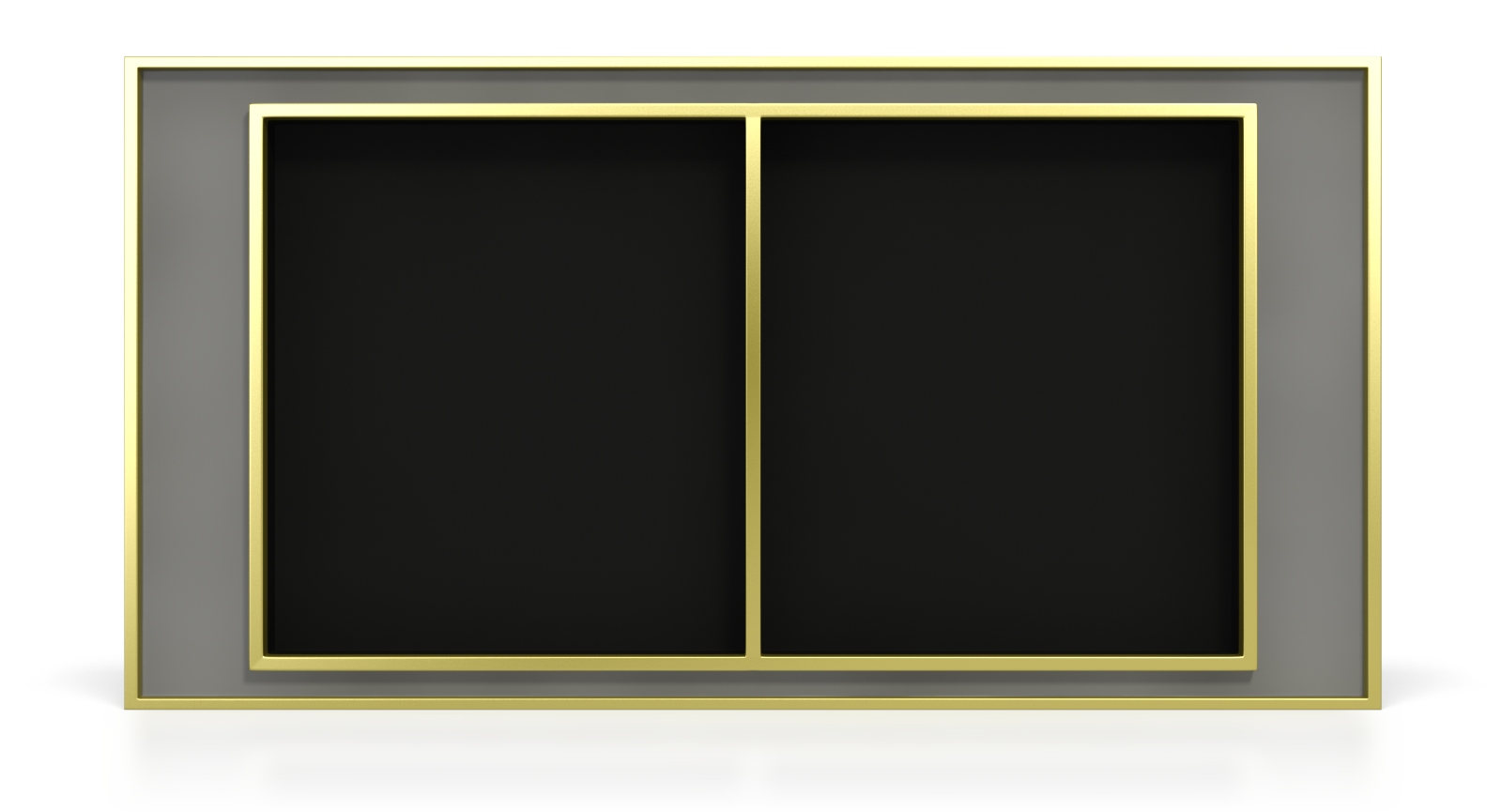 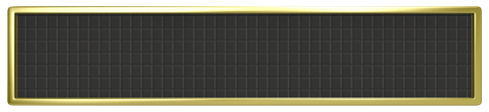 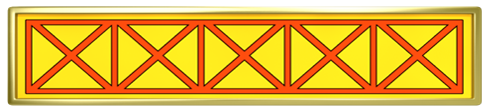 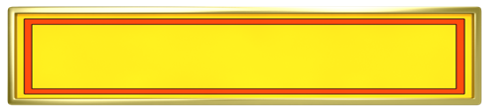 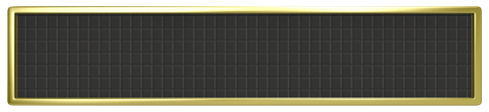 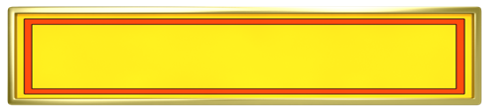 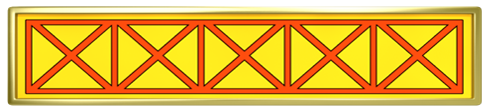 Is a gift from God
Answer 1
Answer 5
God intends for us to celebrate that gift in ways that make us and others
better human beings
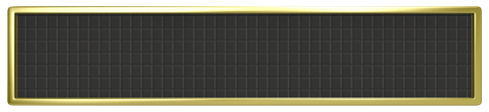 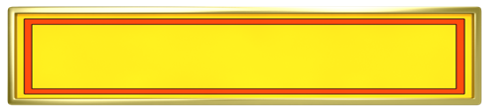 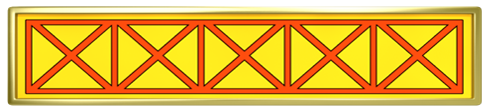 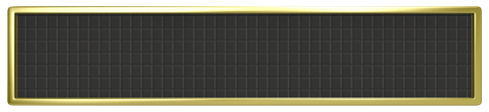 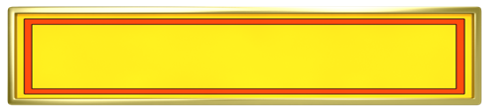 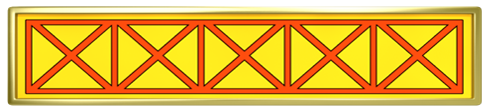 Answer 2
Christ Church
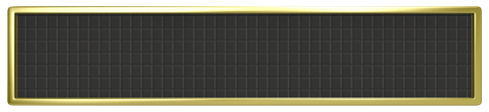 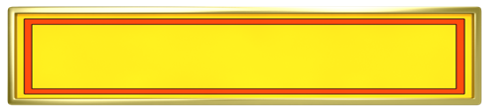 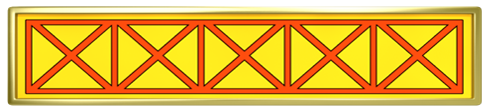 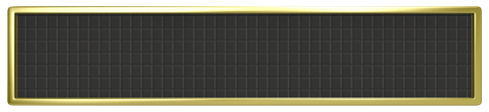 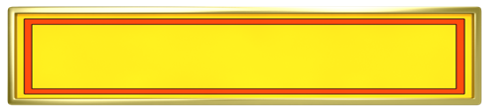 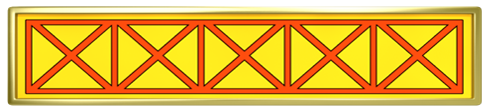 We should seek to accept and 
celebrate ALL people
Answer 3
Christ Church
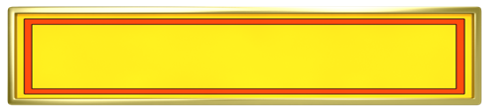 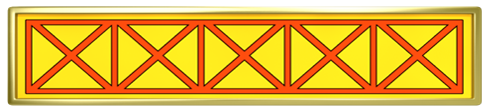 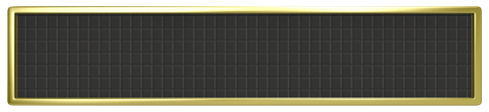 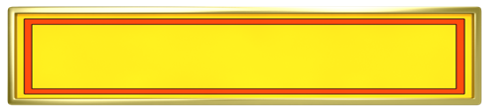 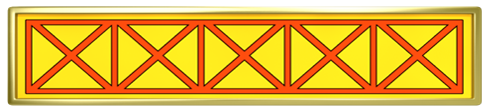 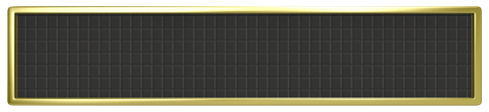 Never hurt others by taking advantage of their feelings
Answer 4
Christ Church
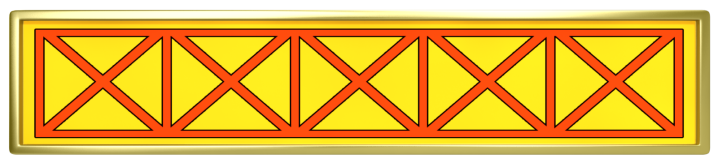 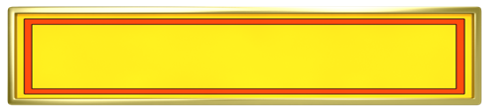 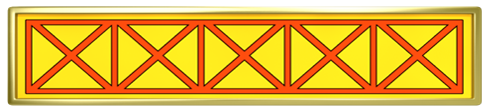 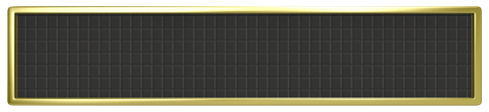 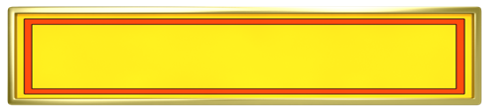 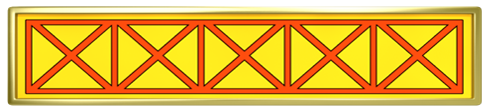 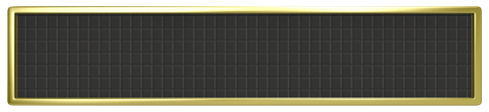 Calling people names or making fun of people is never a Christian way to treat others
Answer 5
Christ Church
X
X
X
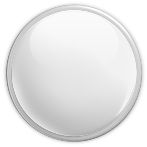 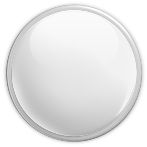 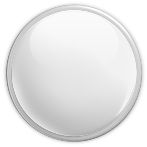 Reset Board
WAYS TO STAY SAFE
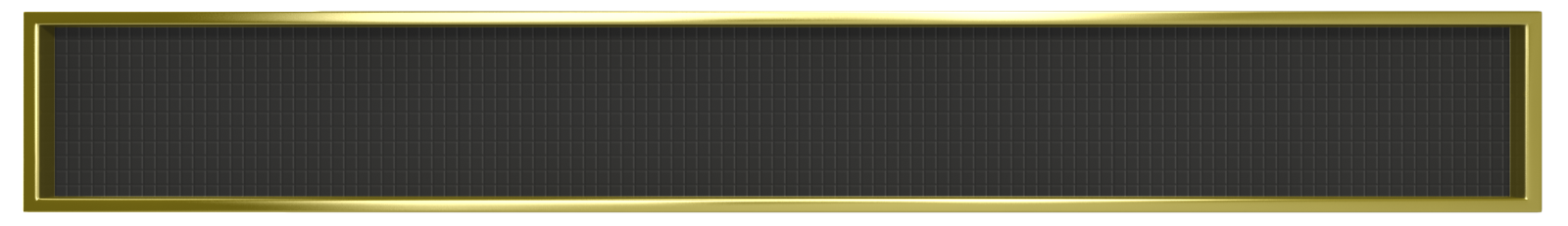 X
X
X
X
X
X
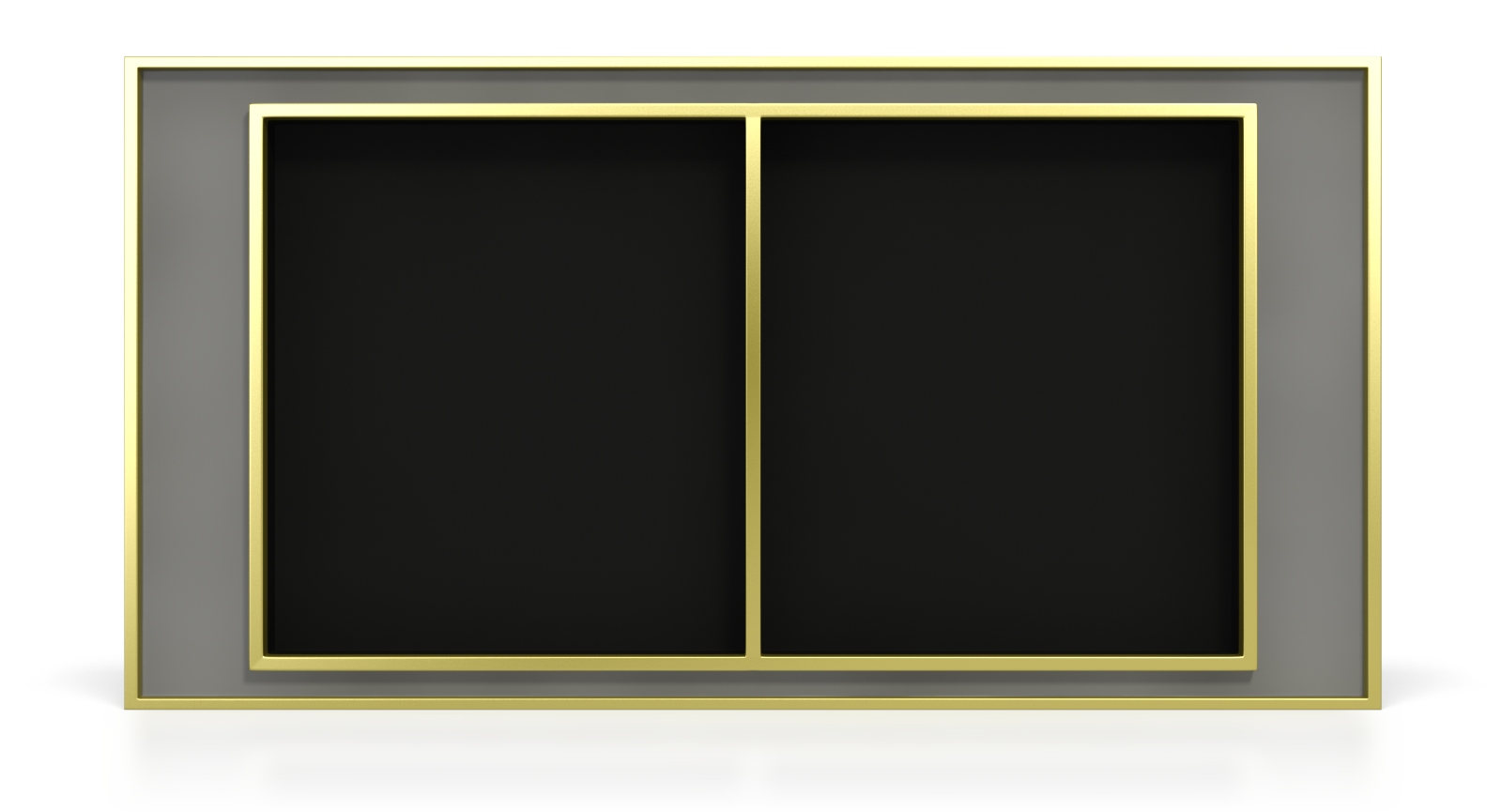 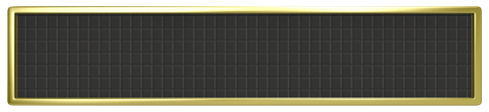 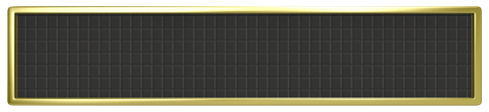 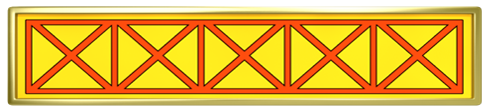 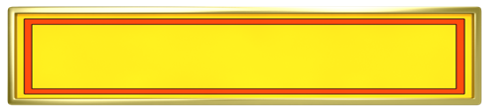 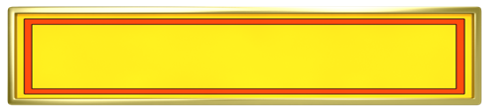 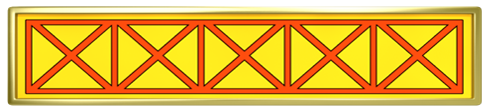 If you see pornography on your computer, tell a parent or adult immediately
Talk to your parents.  Let them know if anything is troubling you online.
Answer 1
Answer 6
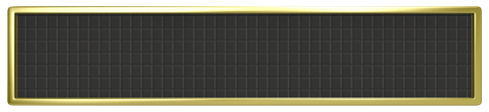 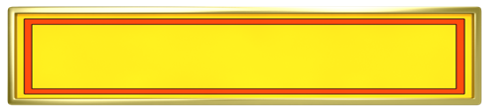 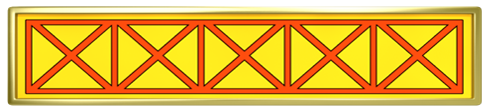 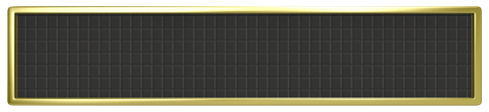 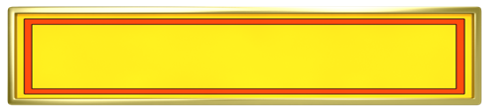 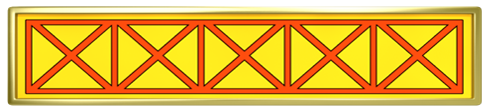 Share devices.
Answer 2
Christ Church
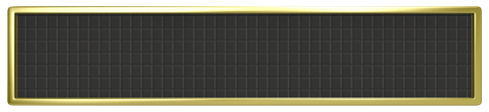 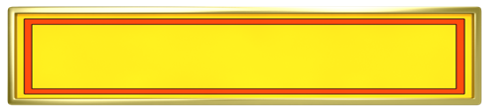 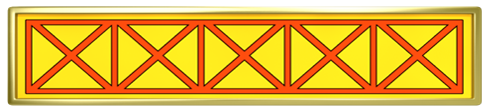 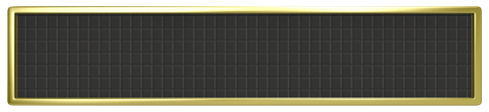 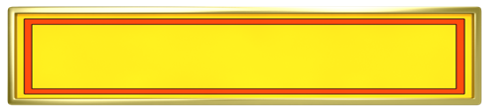 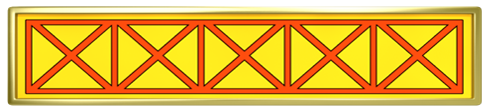 Tell a trust worthy adult, if someone hurts you or makes you feel uncomfortable.  Tell more than one adult, if you need to.
Answer 3
Christ Church
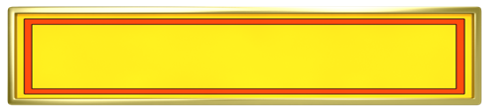 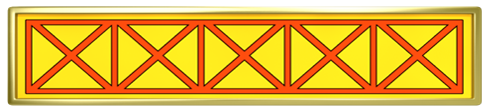 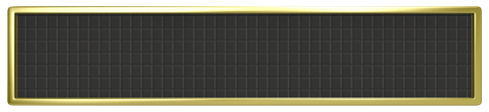 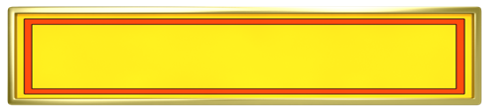 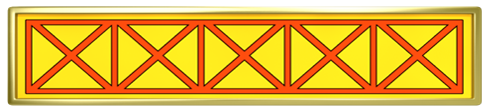 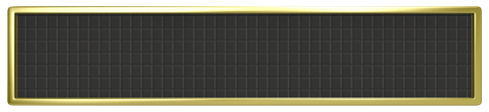 Avoid all sexual activity
Answer 4
Christ Church
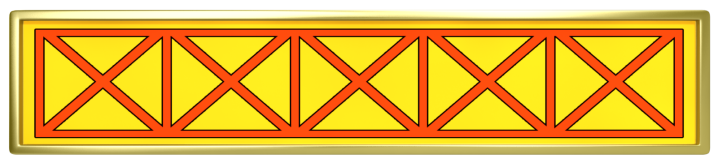 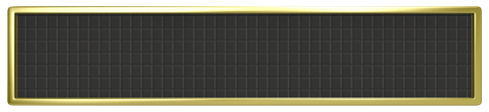 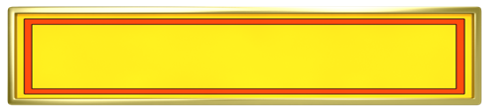 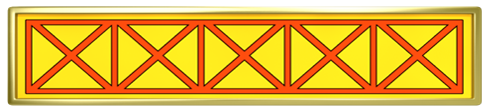 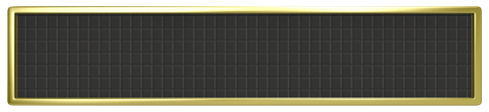 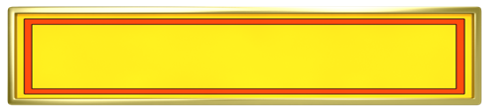 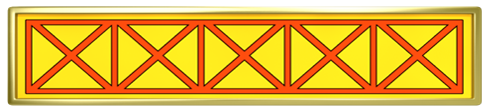 Speak up for yourself and for others.
Answer 5
Christ Church
X
X
X
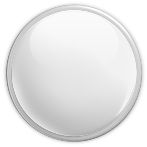 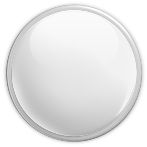 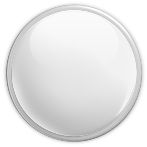 Reset Board
AM I IN LOVE?
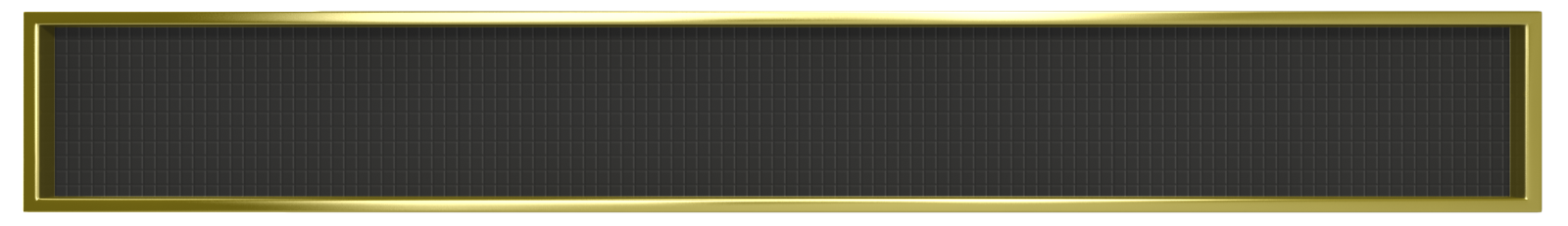 X
X
X
X
X
X
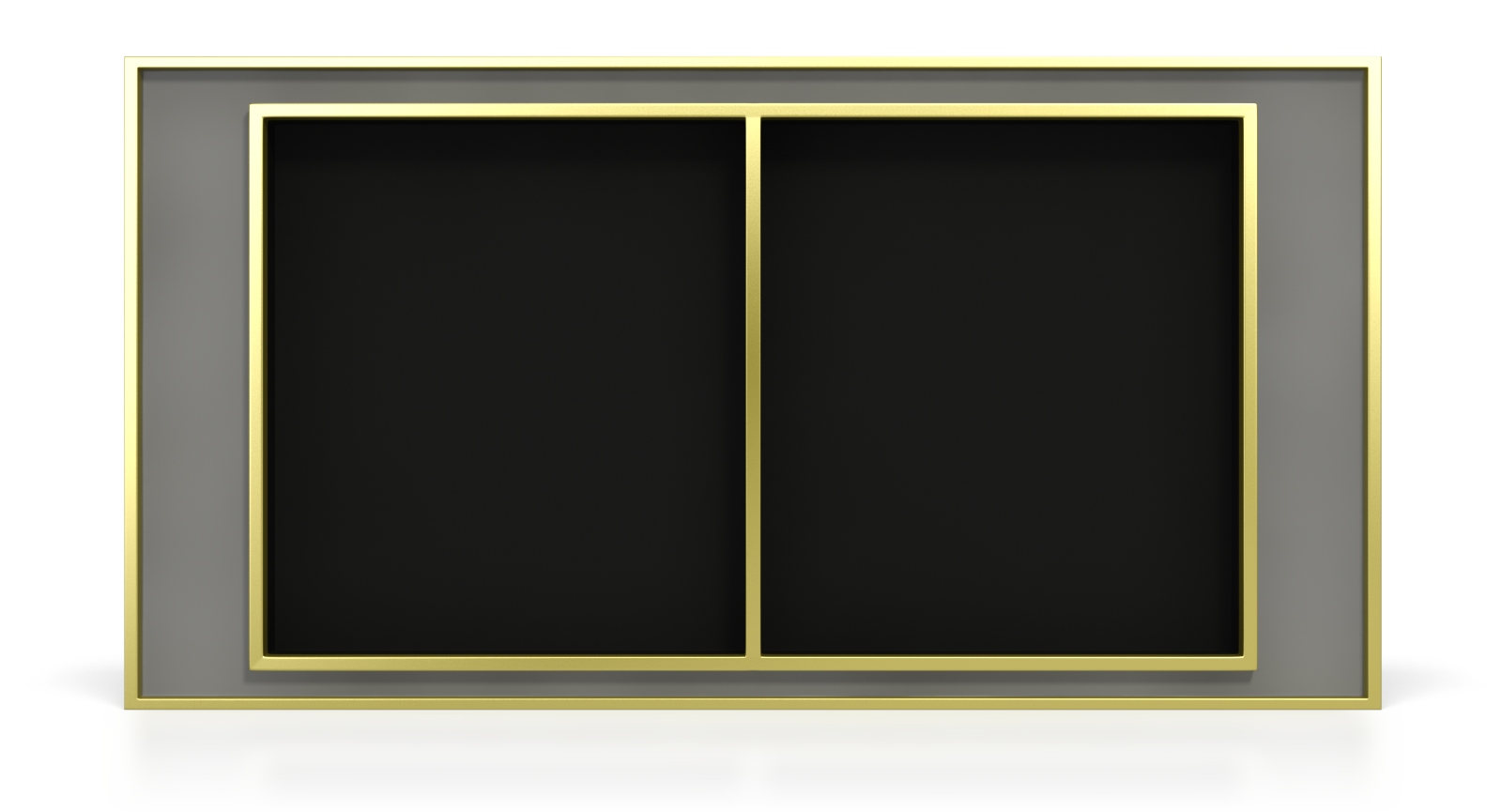 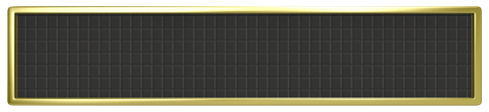 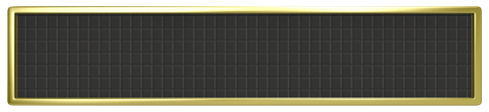 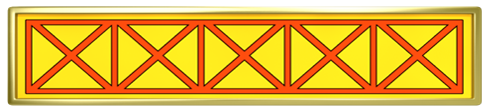 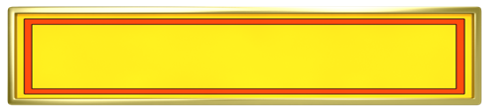 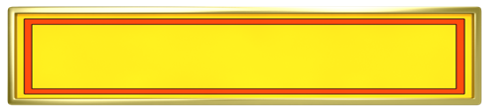 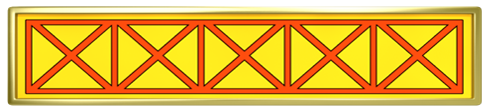 Can I trust this person with my personal thoughts and feelings?
With whom do I enjoy spending time more than anyone else?
Answer 1
Answer 6
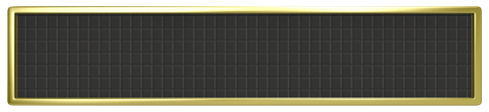 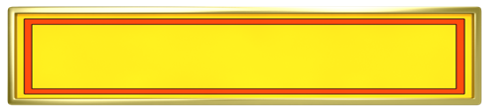 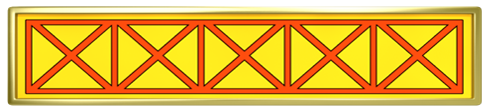 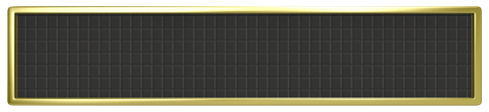 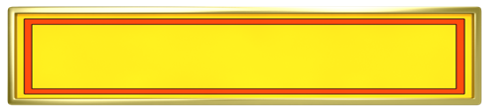 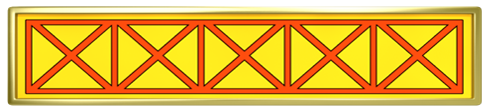 Who makes me feel good about myself?
Answer 2
Christ Church
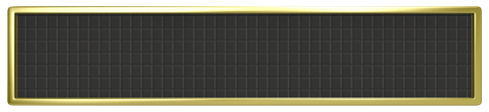 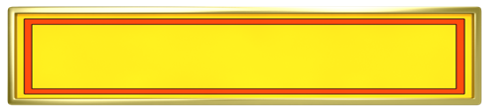 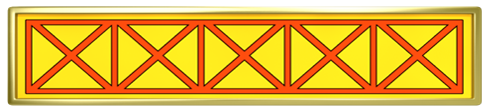 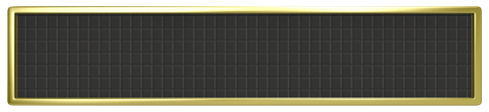 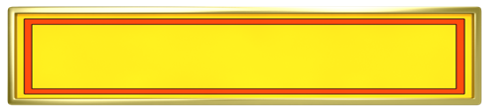 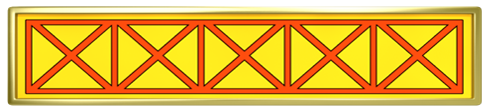 Who do I enjoy discovering new things about?
Answer 3
Christ Church
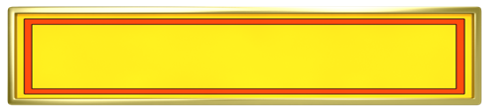 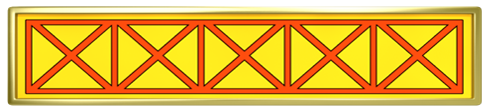 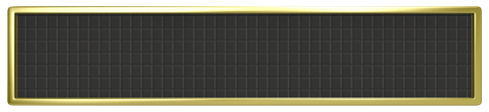 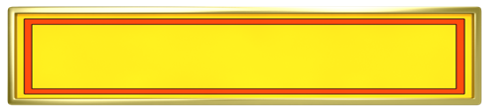 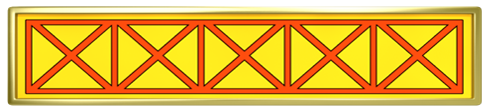 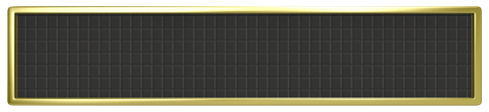 Who values the things I consider to be important?
Answer 4
Christ Church
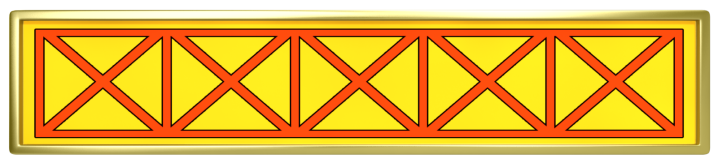 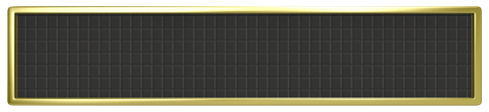 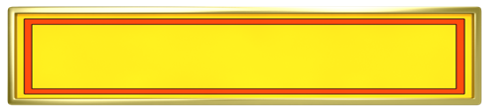 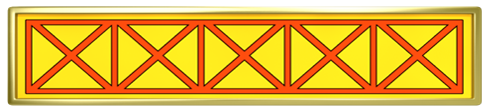 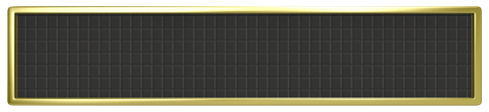 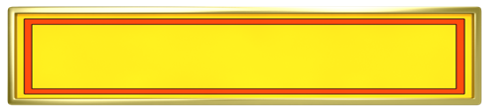 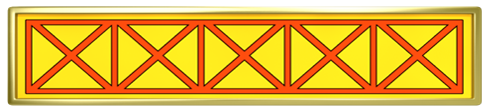 Who wants to be close to me but doesn’t insist that we do everything together?
Answer 5
Christ Church
X
X
X
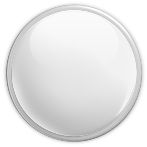 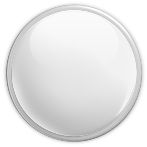 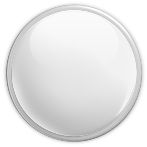 Reset Board
Hiding the 3 X’s tutorial in PP 2007 & 2010
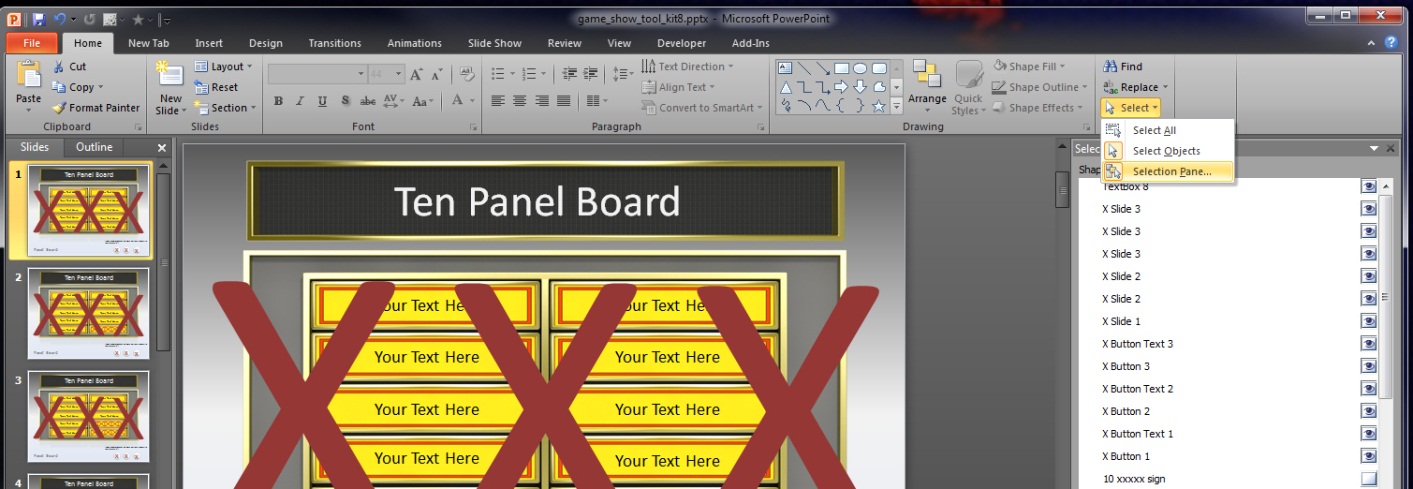 Open the Selection Pane.  This is a window where you can see a list of all item on your slide.

The selection pane is now open.
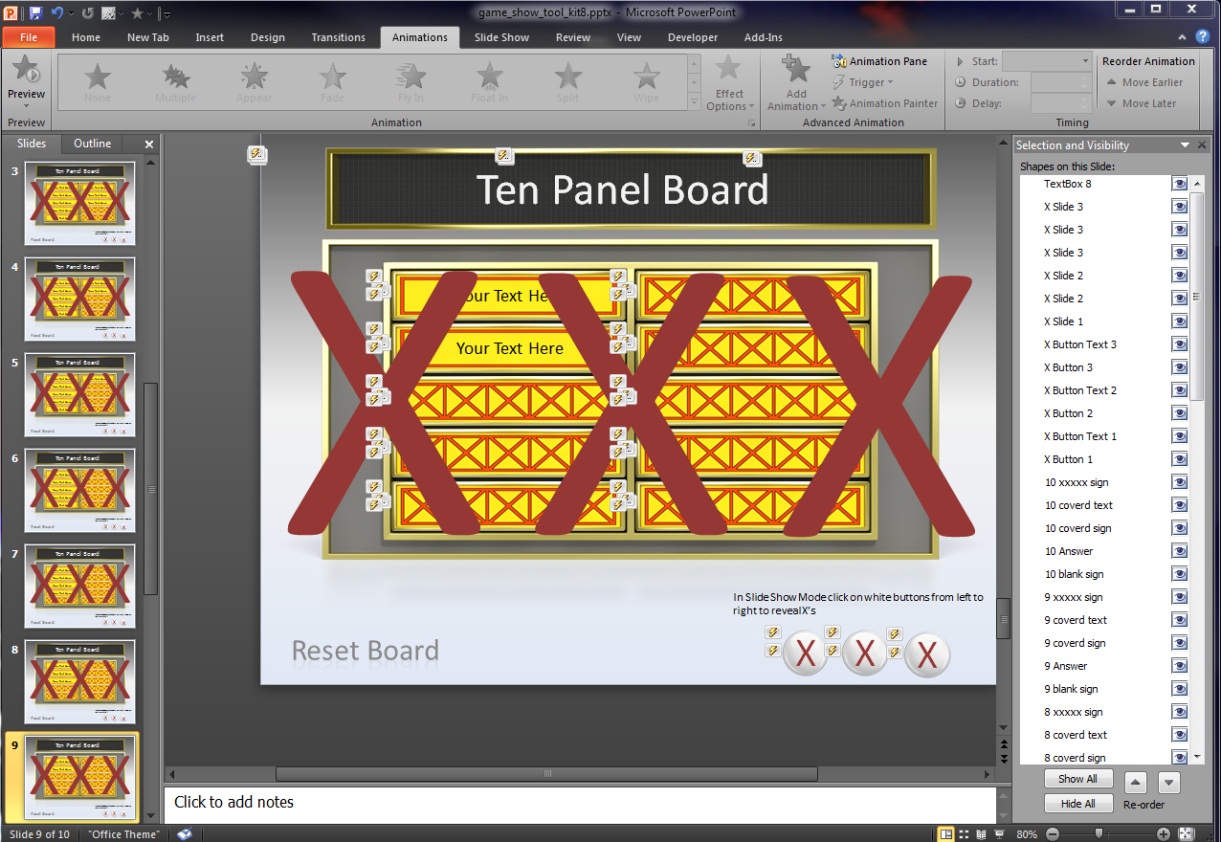 2. Left mouse click the visibility eyes to hide the three X’s while you work.  
They are items labeled X Slide

You can turn them back on when you are finished.
Copying Answers Panel to Panel Board Slide for PowerPoint 2007 & 2010
If you have never used the Selection Pane please view the slide before this.
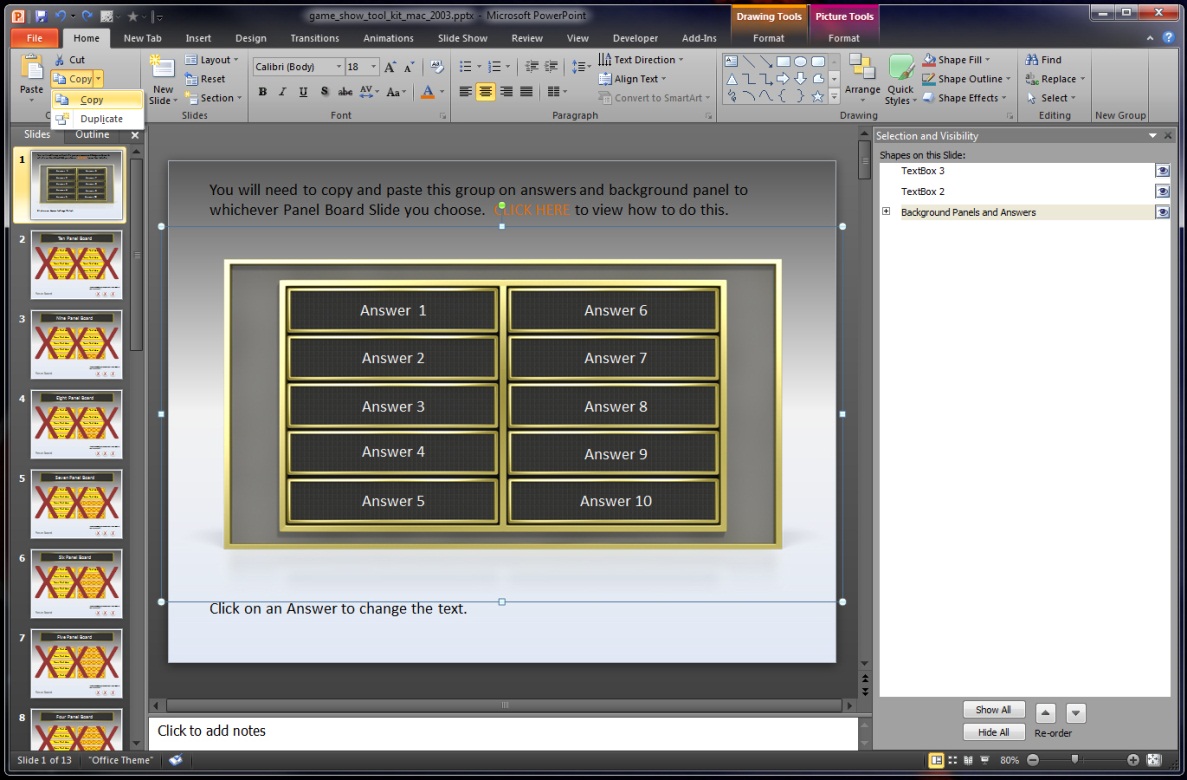 In the Selection Pane left mouse click on Background Panels and Answers Item to select it.

2. Under the Home tab click copy from the copy drop down menu.
Copying answers to Panel Board Slide continued on next slide
Copying answers to Panel Board Slide for 2007 & 2010
3. Go to Panel Board Slide you would like to Paste Your Answers.

4. Go to Home tab and click Paste and select the first icon from the paste options.
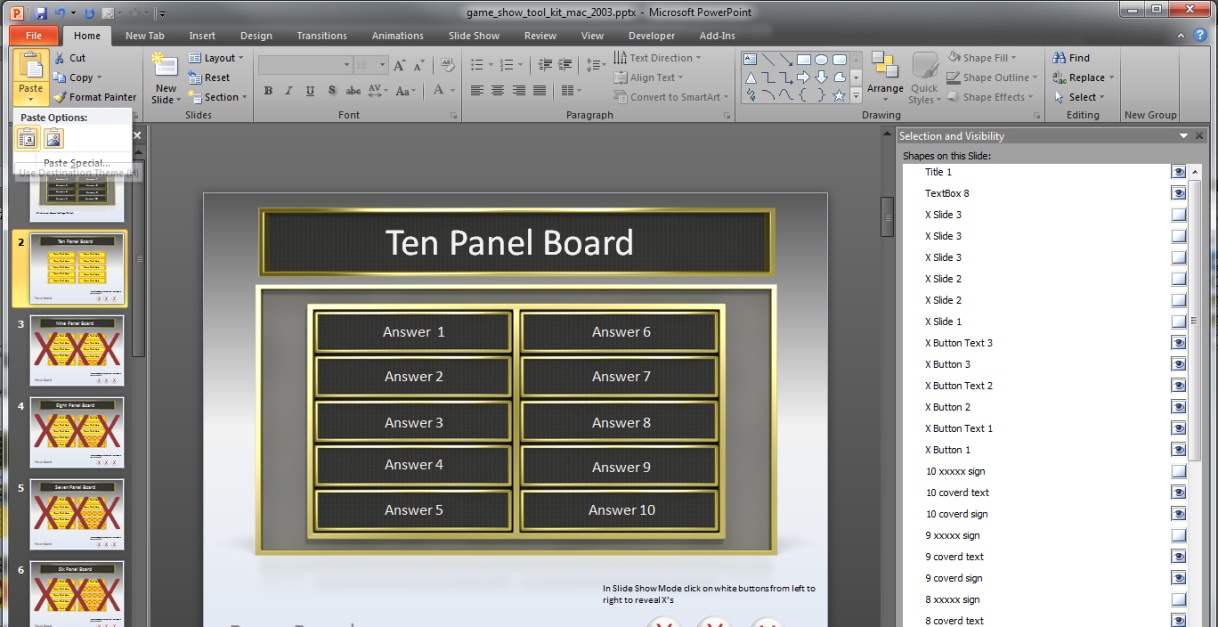 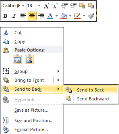 5. Once Pasted into slide right click on the answers board and choose send to back.
To re-edit answer panel simply copy it and paste it on an empty slide.  Once your done editing it follow instructions for copying back to Panel Board Slide

You can select the answer board by clicking on the outer edge of the image.
or you can find it in the Selection Pane named Background Panels and Answers
Copying and Pasting Red x’s Tutorial for Mac & 2003 PowerPoint.
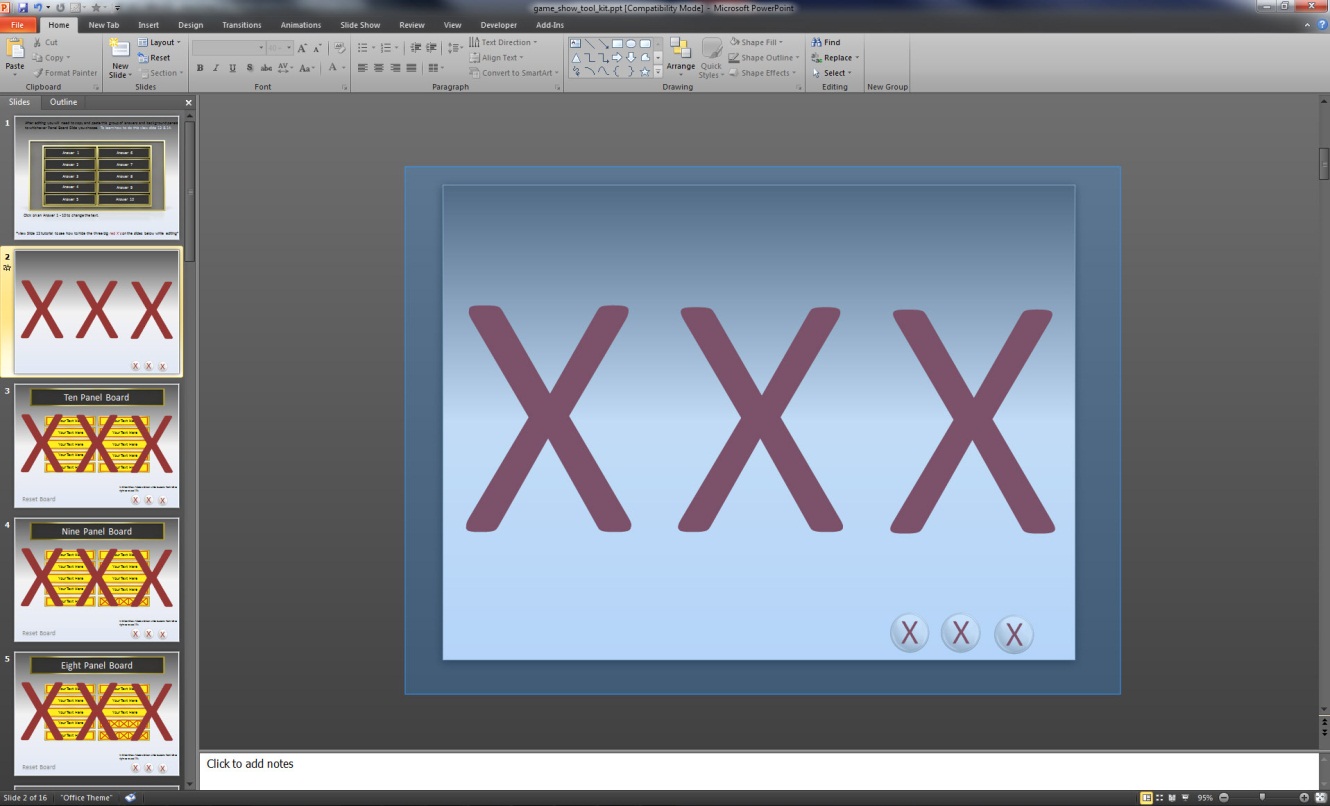 3. After deleting the slide text, left mouse drag a selection around the whole slide to select all items.
The drag selection my be represented as a blue box or a dashed line.




4. Once everything is selected go to the Home tab and find copy.
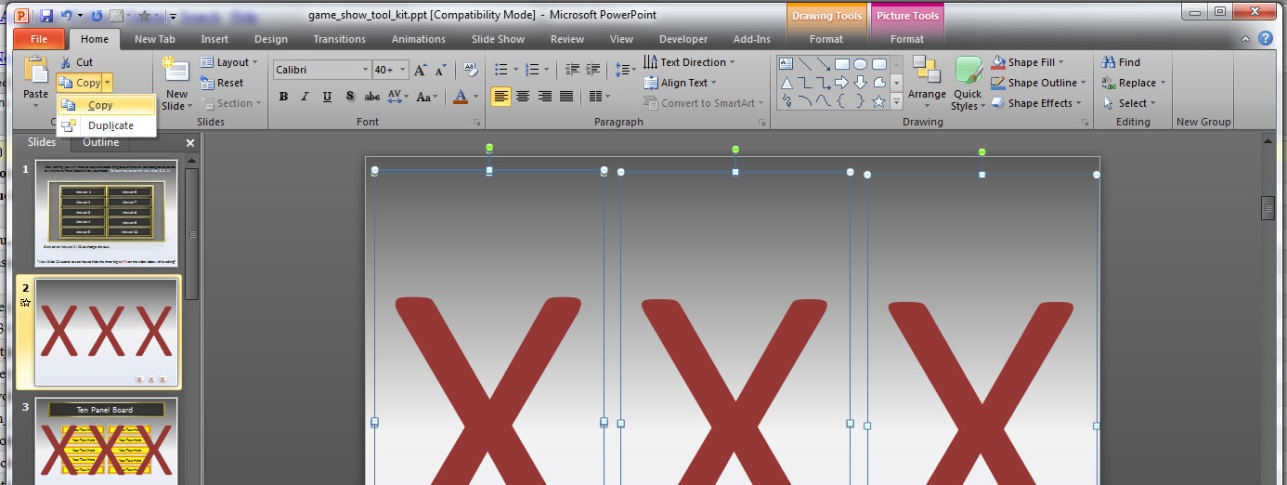 Copying and Pasting x’s for mac & 2003 continued on next slide.
Copying and Pasting Red x’s Tutorial for Mac & 2003 PowerPoint.
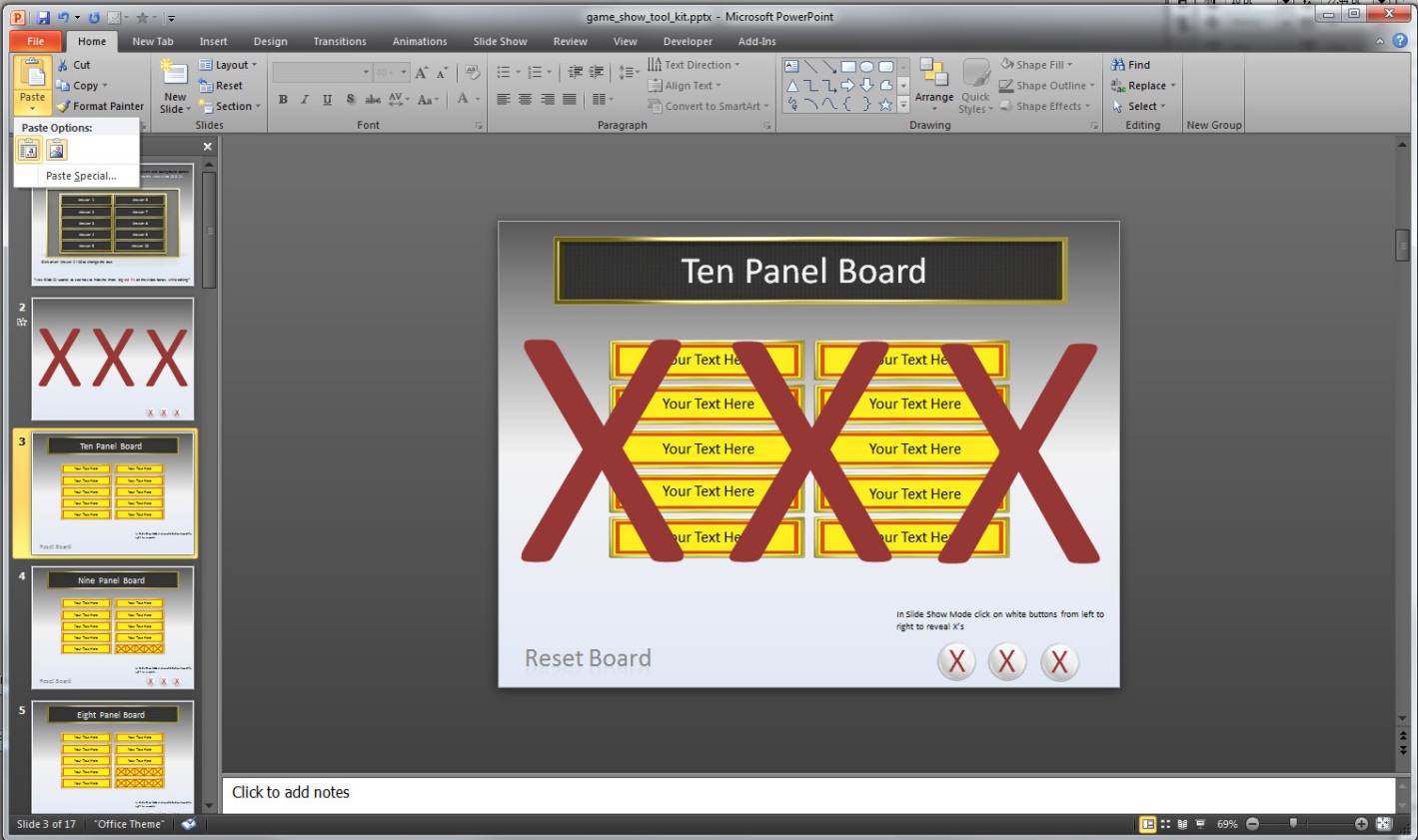 3. Now select the slide you want to paste the x’s to.



4. Under the Home tab select paste and click the first icon on the left in the paste options.
Copying Answers Panel to Panel Board Slidefor Mac & 2003 PowerPoint.
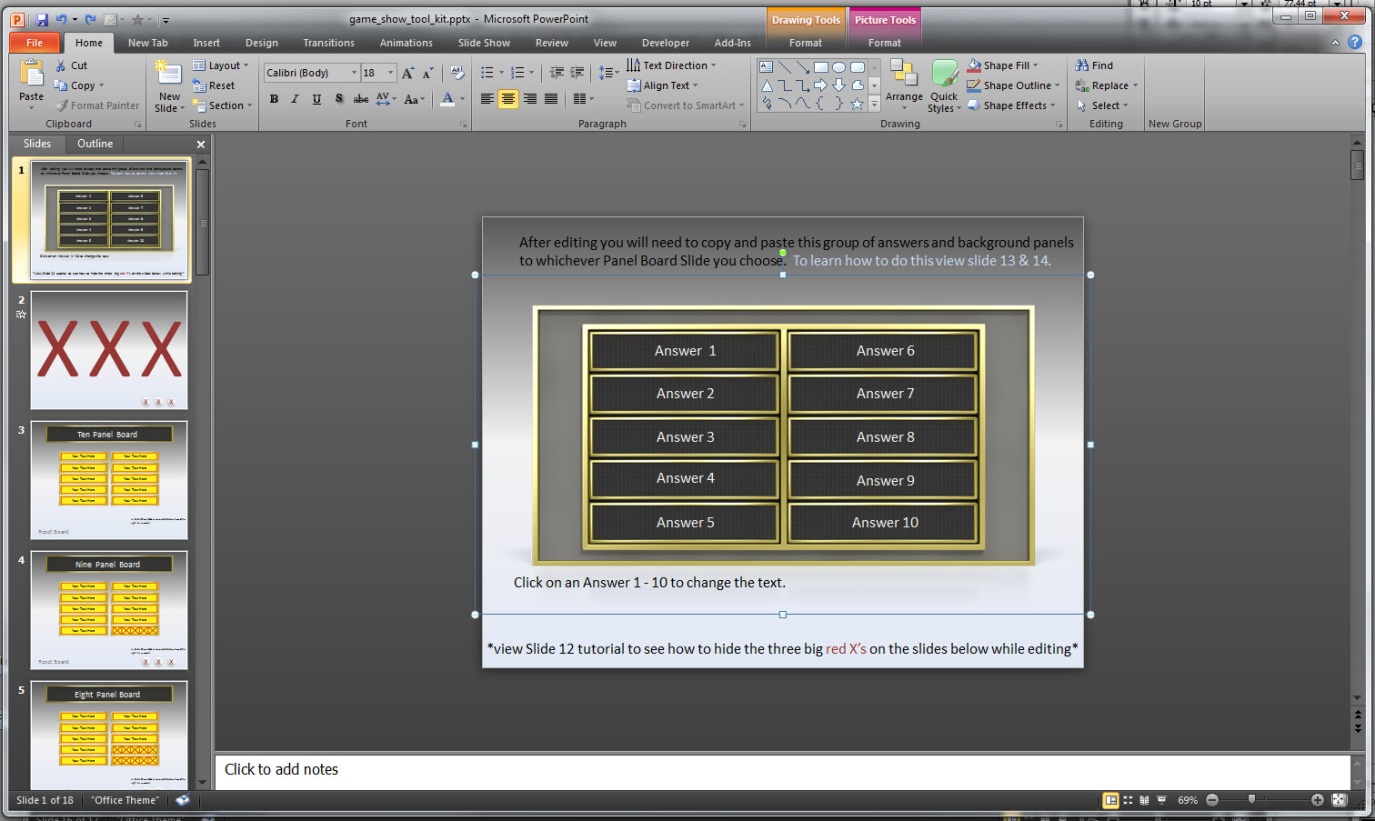 The answer board has been grouped together.  Left click on the gray area to select the group.



2. Follow the copy and paste instruction from Slide 15 (Copying answers to Panel Board Slide for 2007 & 2010)